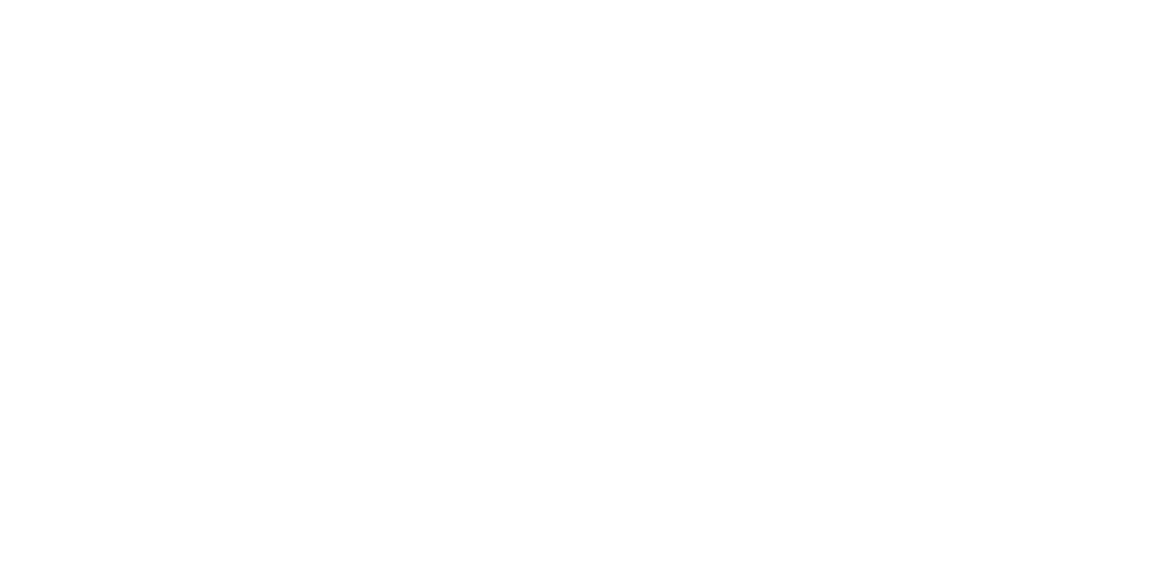 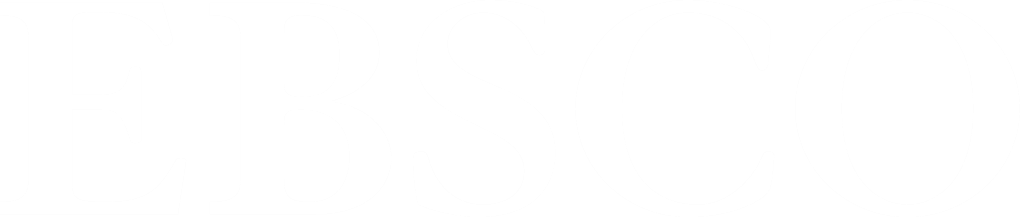 Serviços, Hospedagem e SuporteparaEBSCO FOLIO ERM – Electronic Resource Management
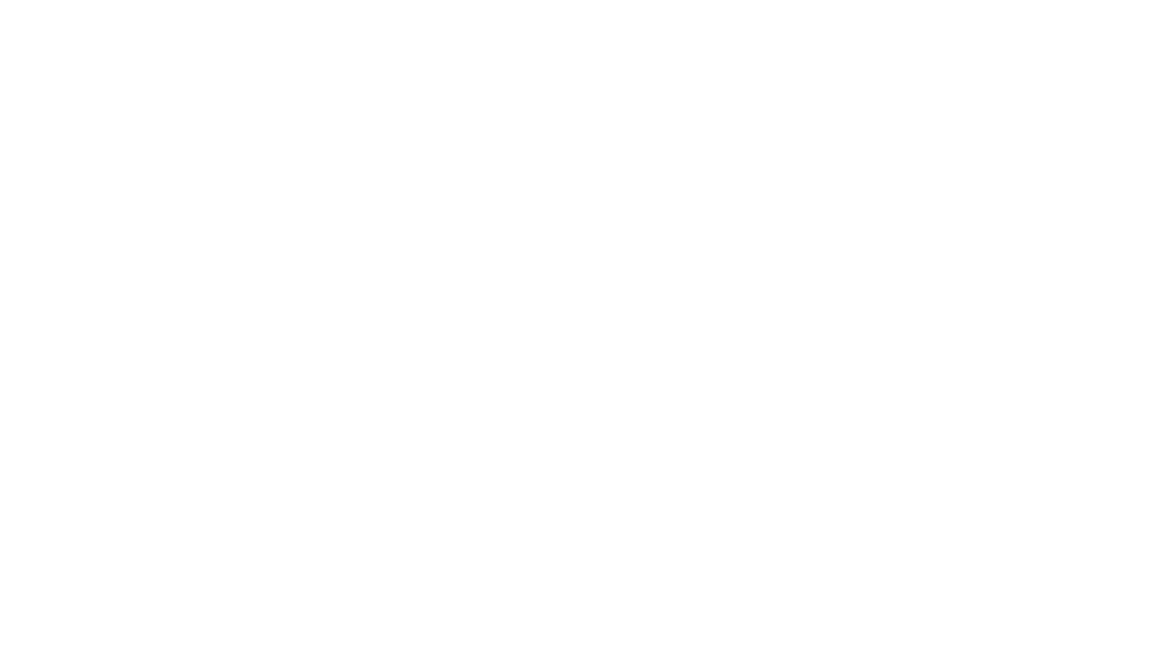 Junho, 27 2023
Jornadas 2023
Arturo Rodrigues (arodrigues@ebsco.com)
 Regional Sales Manager - Portugal & Western Spain
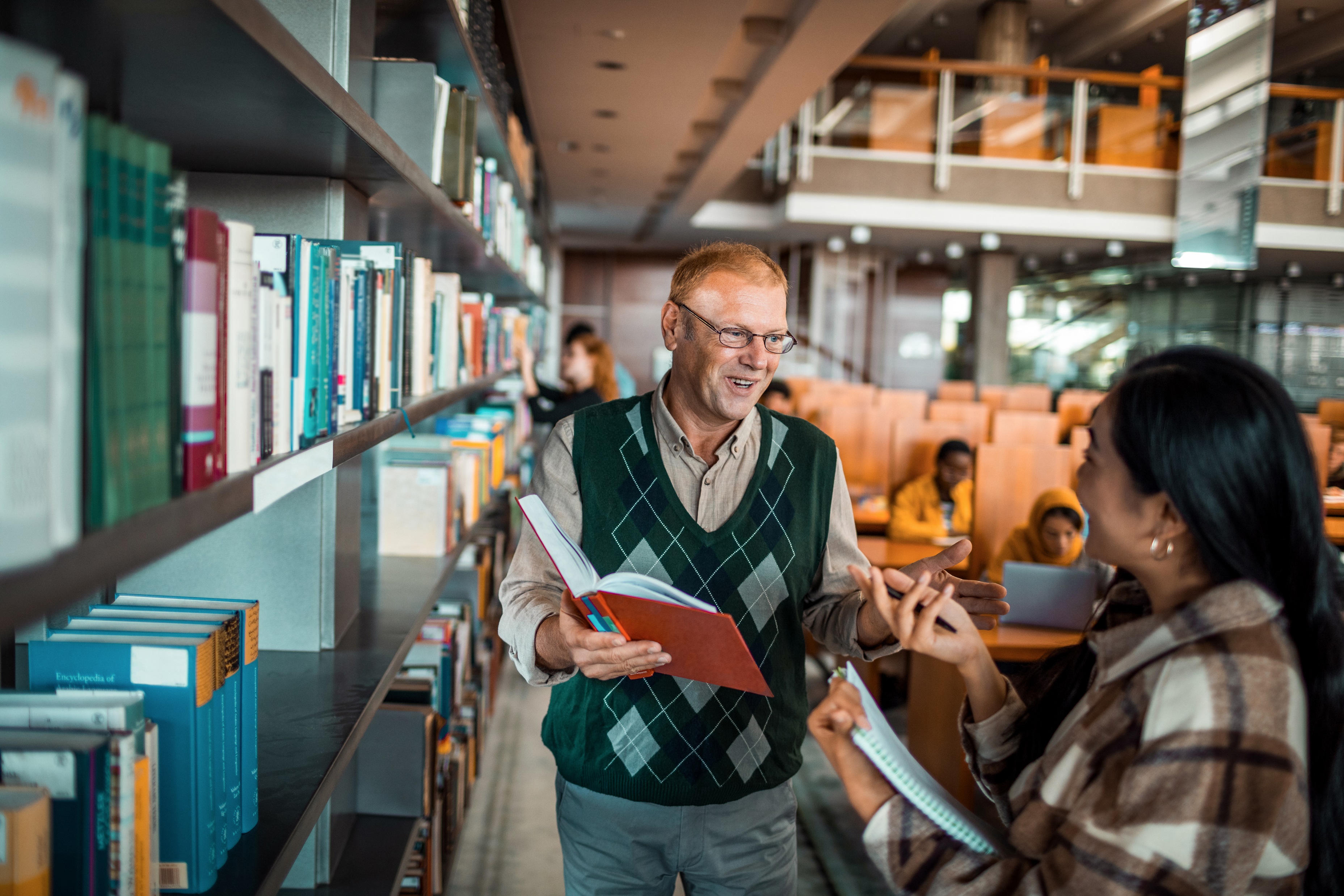 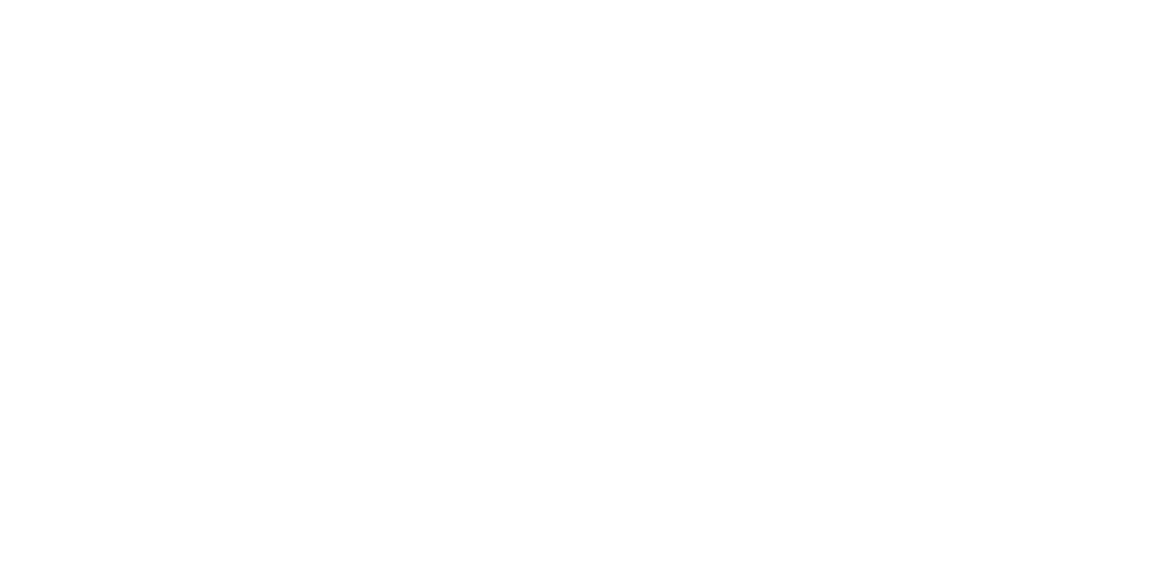 otimiza eficiências no fluxo de trabalho das bibliotecas
Múltiplos sistemas que não comunicam ou integram entre si
Tarefas redundantes: “copy and paste”ou carga manual de dados
Sistemas “legacy” de bibliotecas carecem de novos desenvolvimentos e inovação
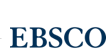 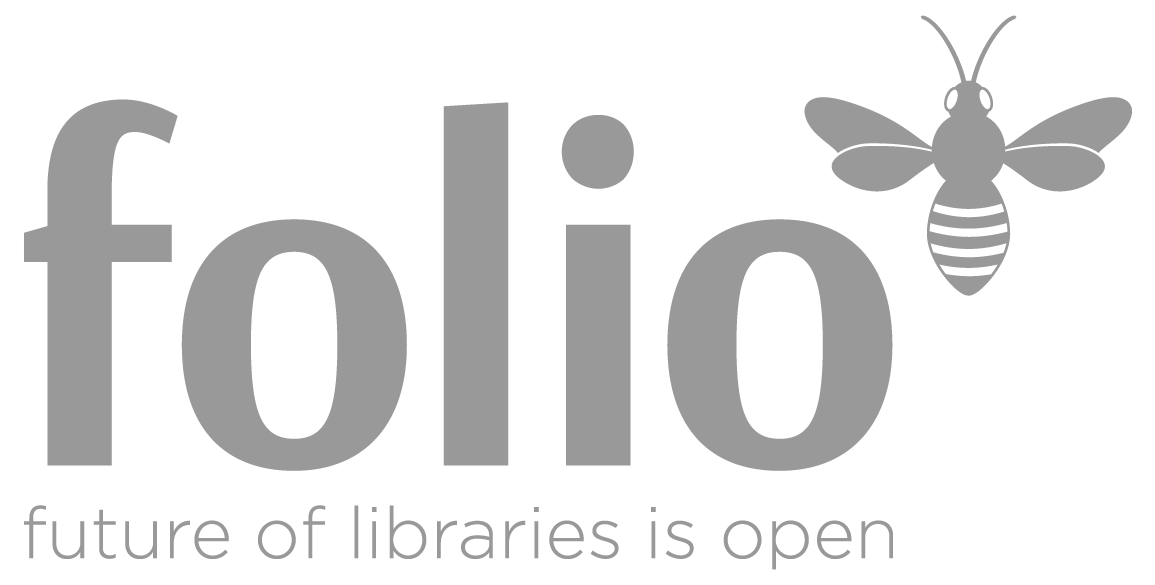 Integrações (APIs abertas)
Esfera do
Sistemas de Automação “legacy”
Gestão eletrônicos
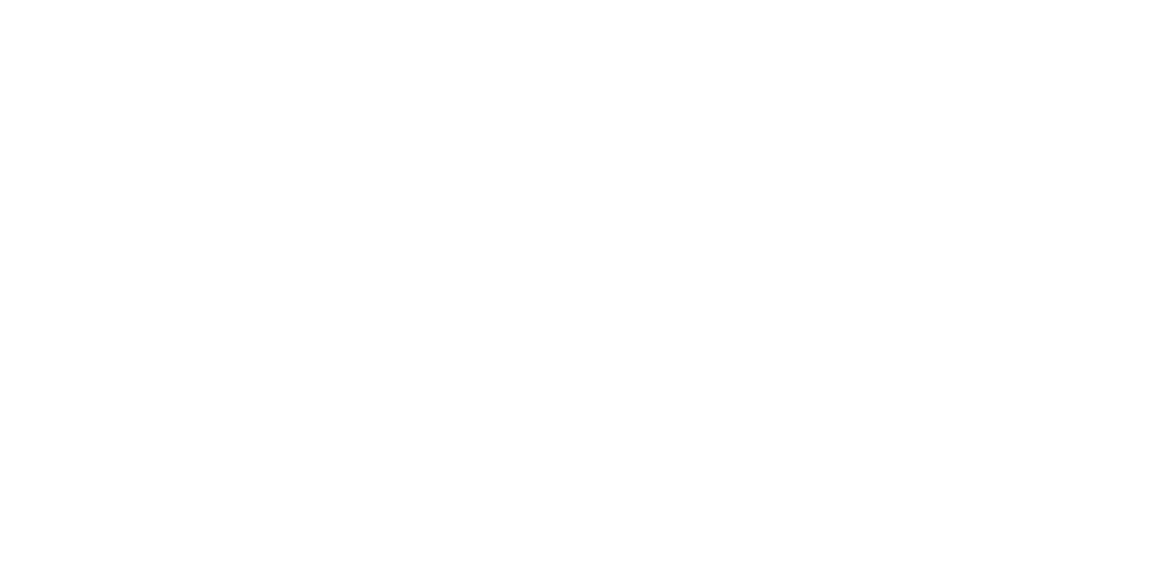 Gestão impressos
Foco em:

Circulação
Aquisição Catalogação
O FOLIO proporciona inovação para sua biblioteca
Estatísticas e dados analíticos incluídos
Primeiro
novo sistema em 10 anos
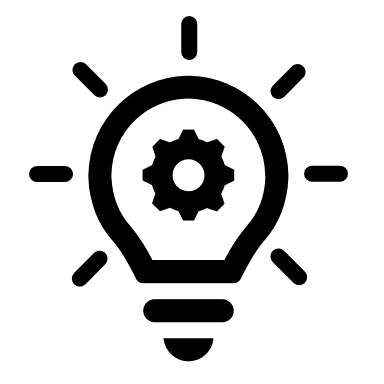 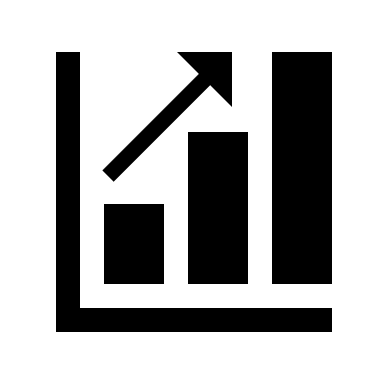 Open Library Foundation + Serviços da EBSCO
Gestão totalde conteúdos eletrônicos + impressos
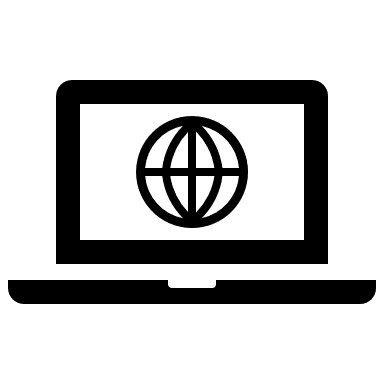 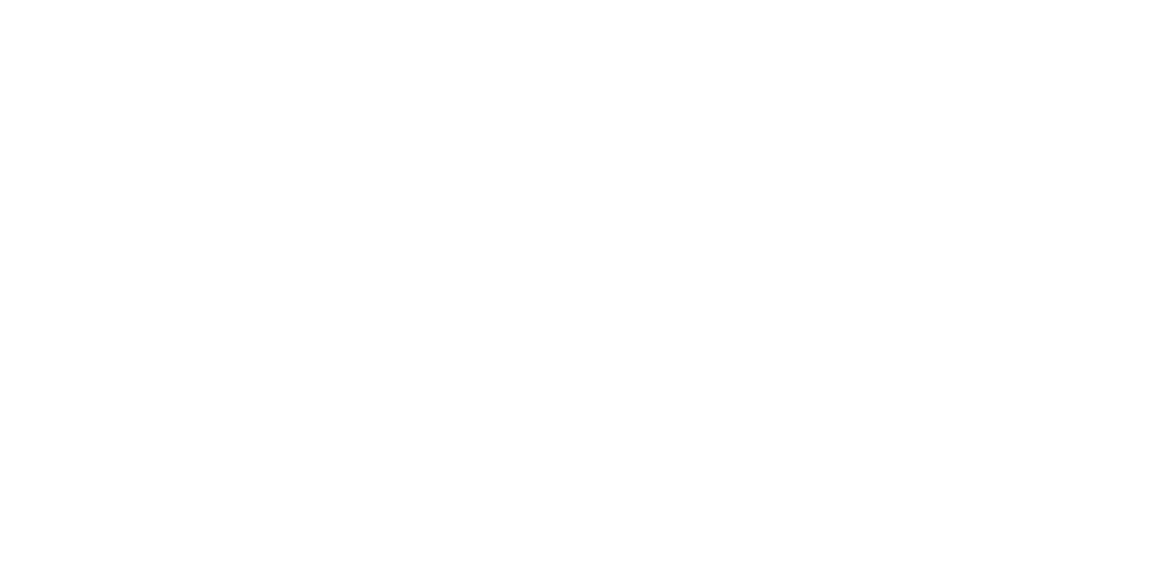 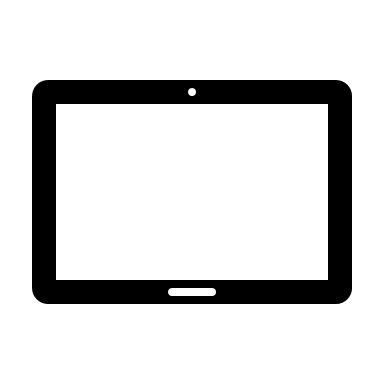 Modular: Apps para inovação continua e APIs para integrações
Projetado por bibliotecários para a atualidade
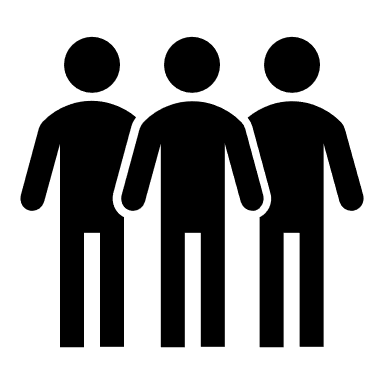 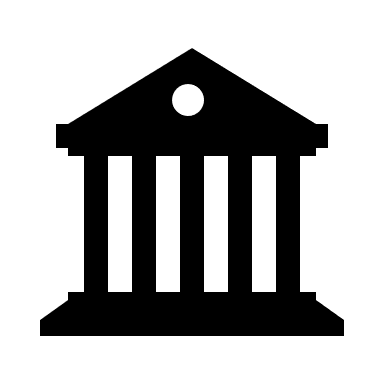 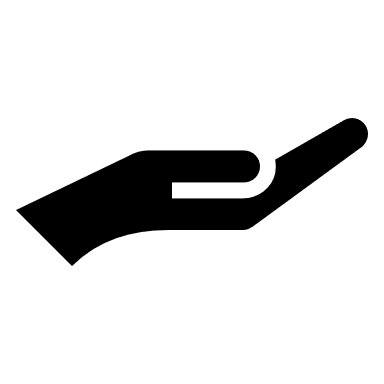 Porque o EBSCO FOLIO?
Escolha o Full FOLIO ou ERM
ERM
FOLIO
Electronic Resource Management
Print + Electronic Resource Management
ERM FOLIO EBSCO Services
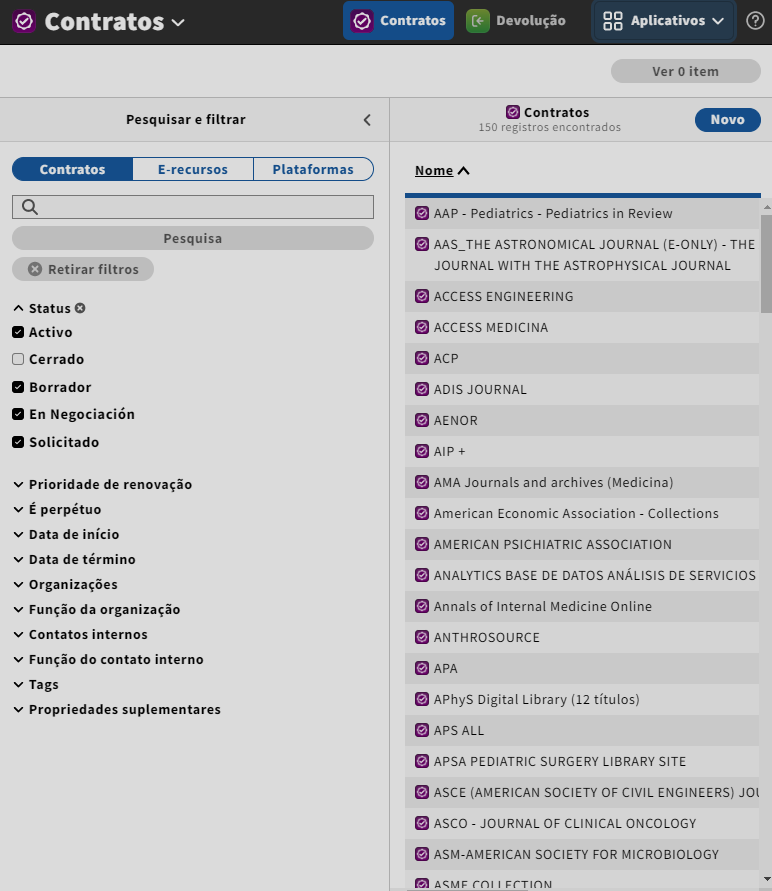 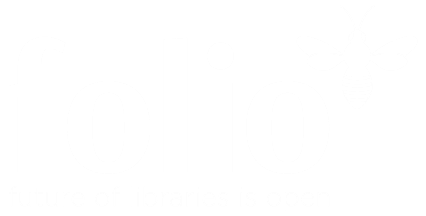 Usufrua da integração direta com a EBSCO Knowledge Base para auto-popular informação chave incluida nos fundos ou holdings bibliográficos locais

Encontre fornecedores, pacotes e títulos

Adicione facilmente pacotes aos fundos bibliográficos

Visualize e actualize facilmente contratos, notas, licenças e acordos
Gestão do ciclo de vida dos recursos electrónicos
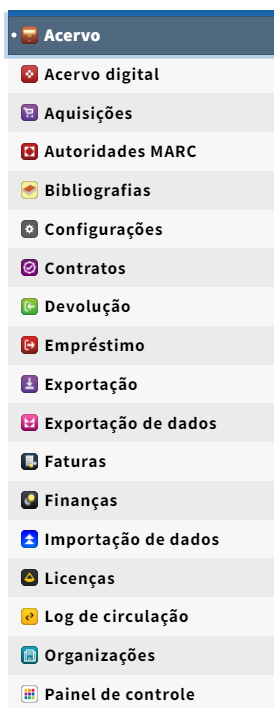 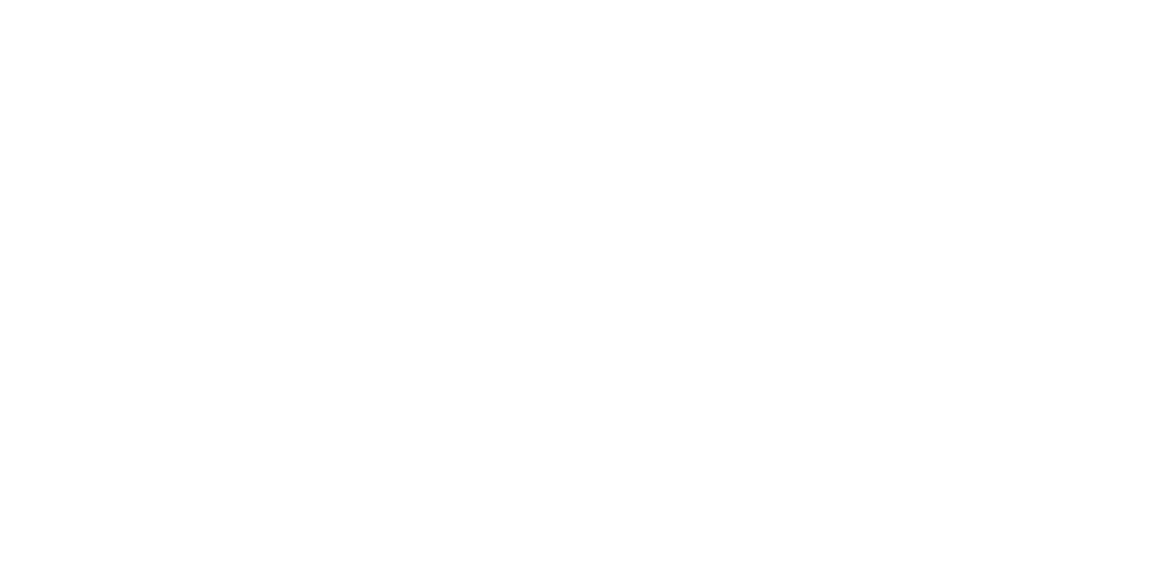 Electronic Resource Management (ERM)
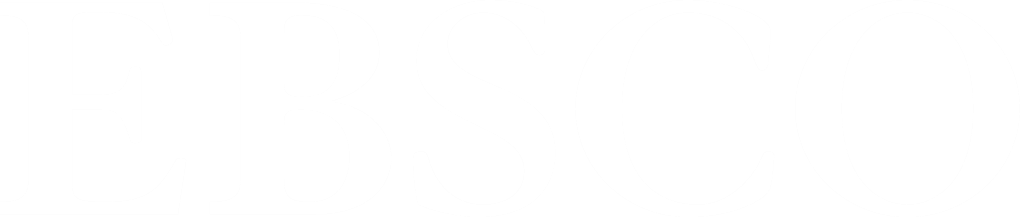 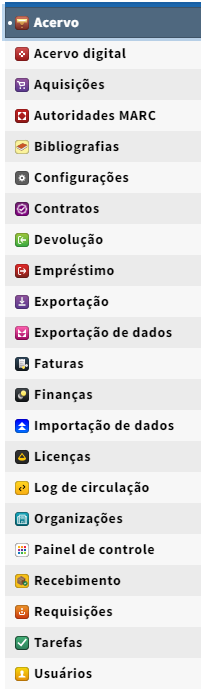 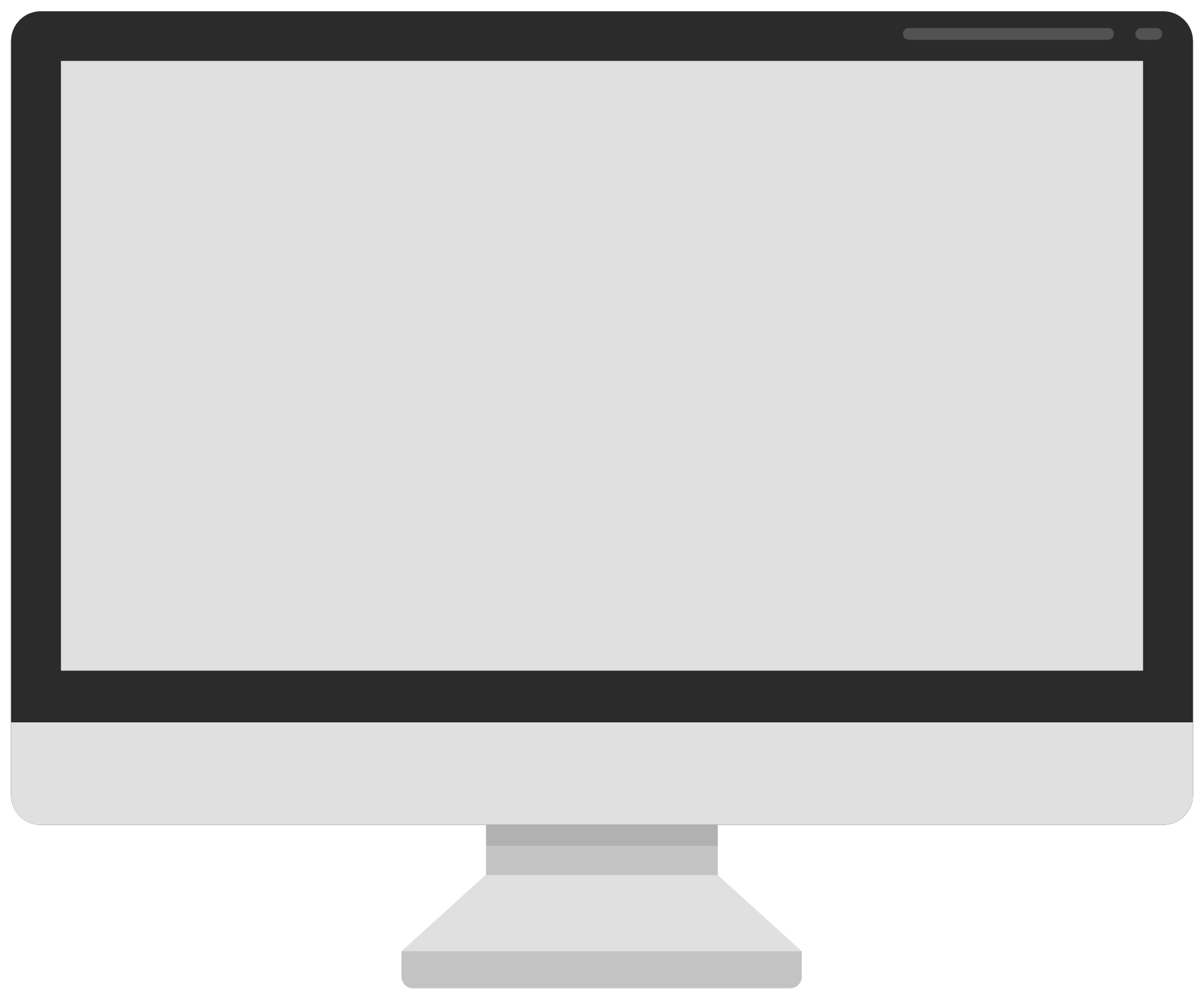 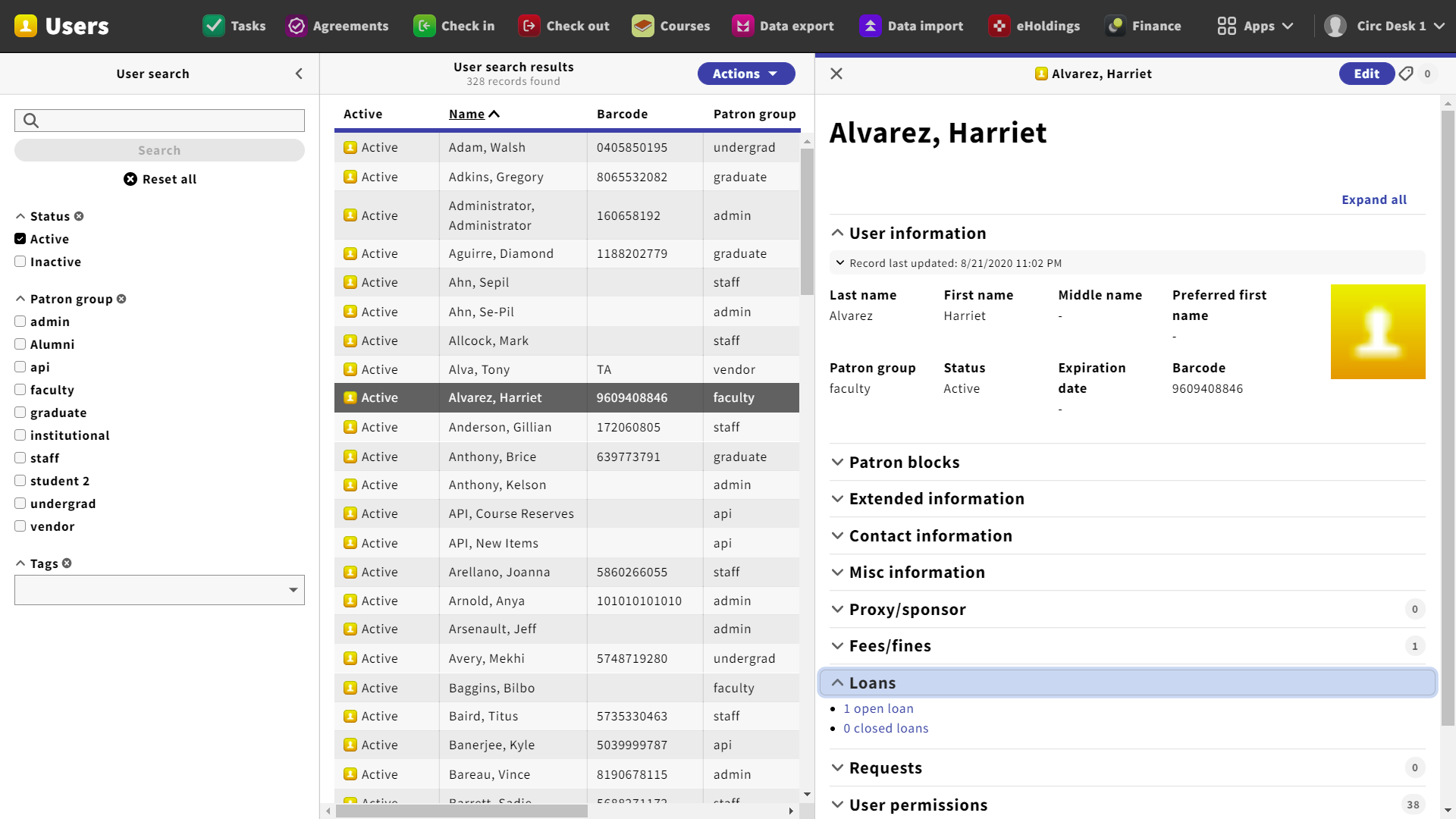 ERM apps
Contratos 
eHoldings (EBSCO Knowledge Base)
Licenças (administrar e salvaguardar termos das licenças)
Organizações (detalhes sobre fornecedores, consorcios)
Finanças (Controlo orçamental)
Faturas (Faturas para pagamento de compras) 
Pedidos (Ordens de compra de recursos)
Tarefas (Gestão de tarefas de trabalho da equipa)
Utilizadores (Operadores e permissões de acesso e uso das APPs)
Ajustes
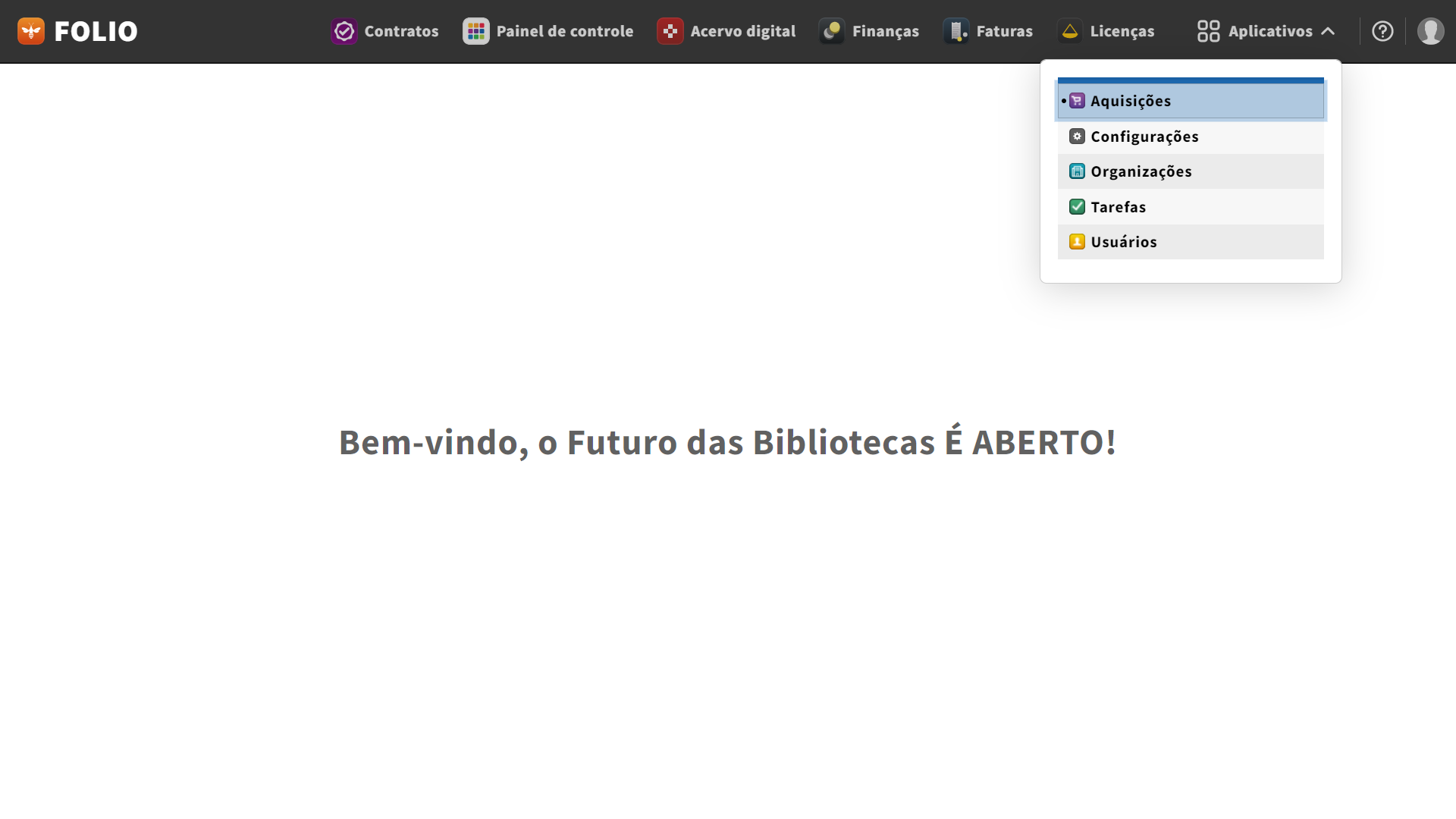 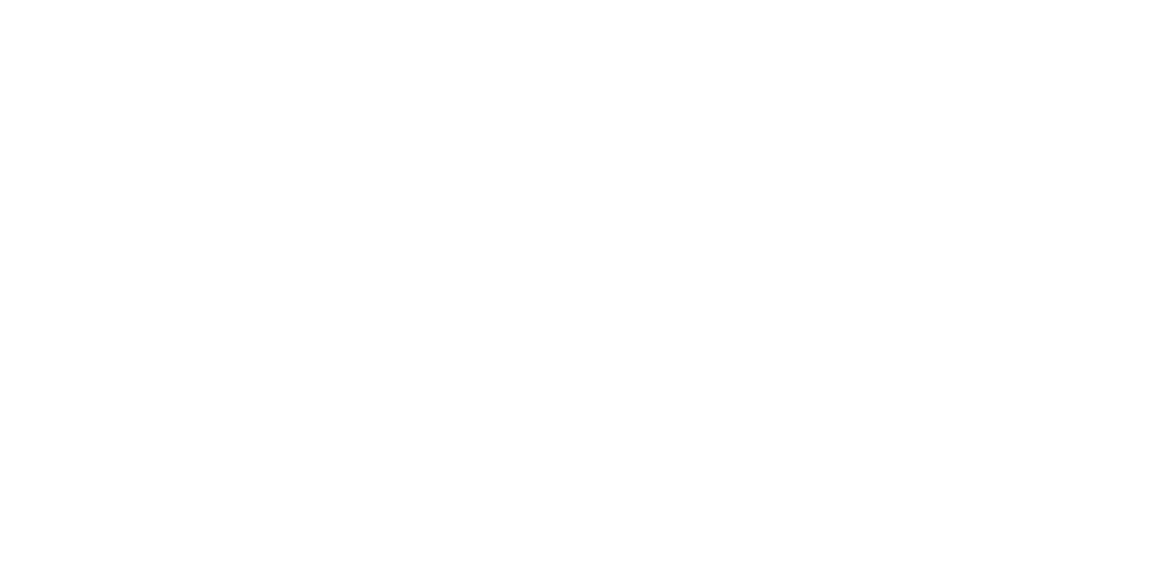 Electronic Resource Management (ERM) apps
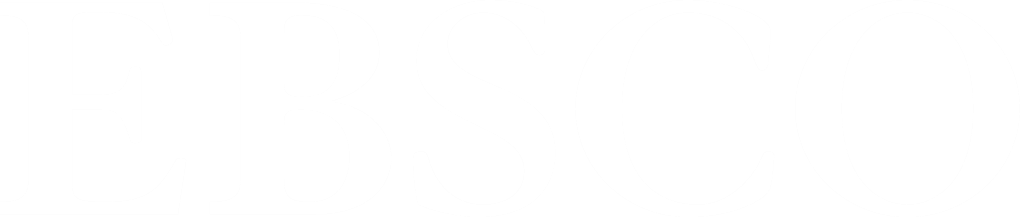 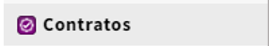 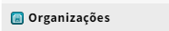 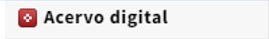 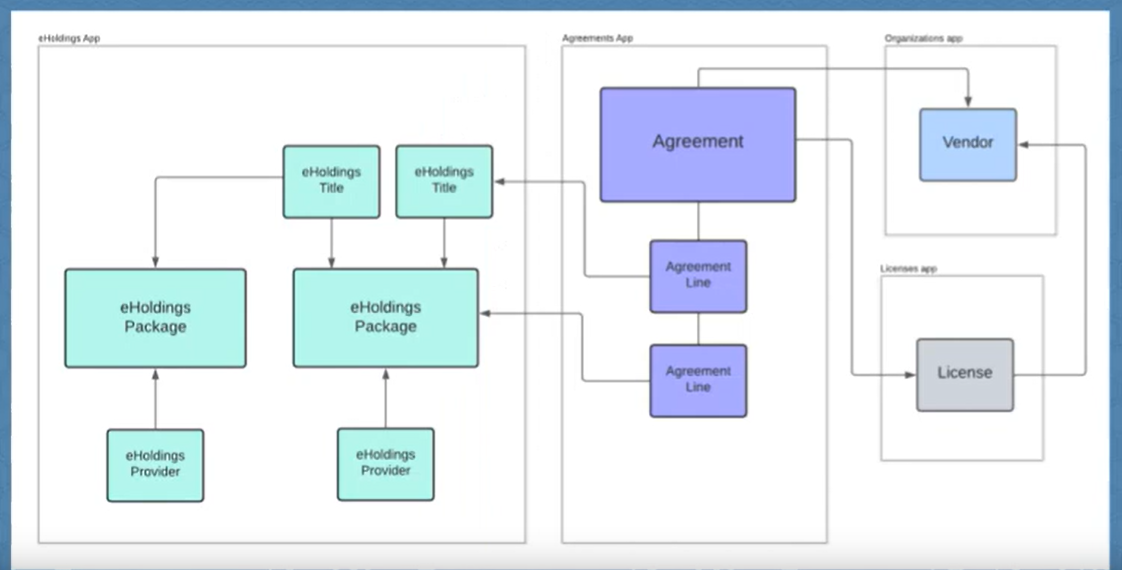 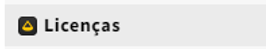 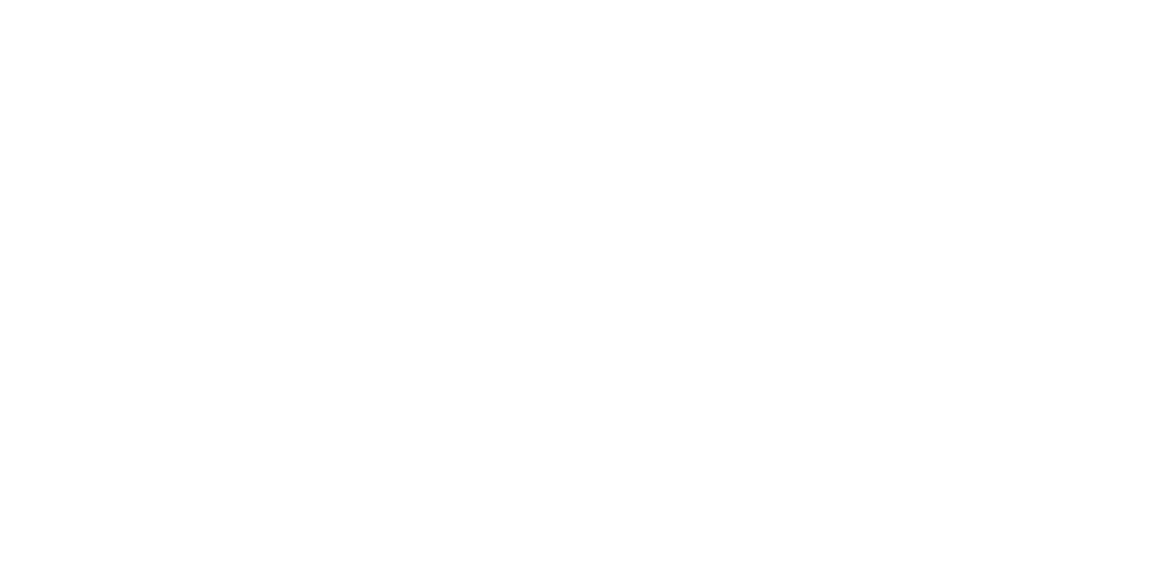 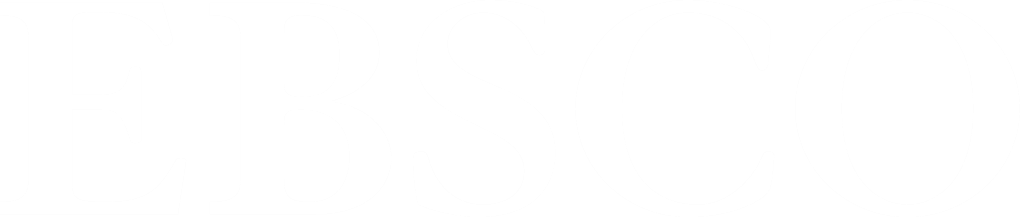 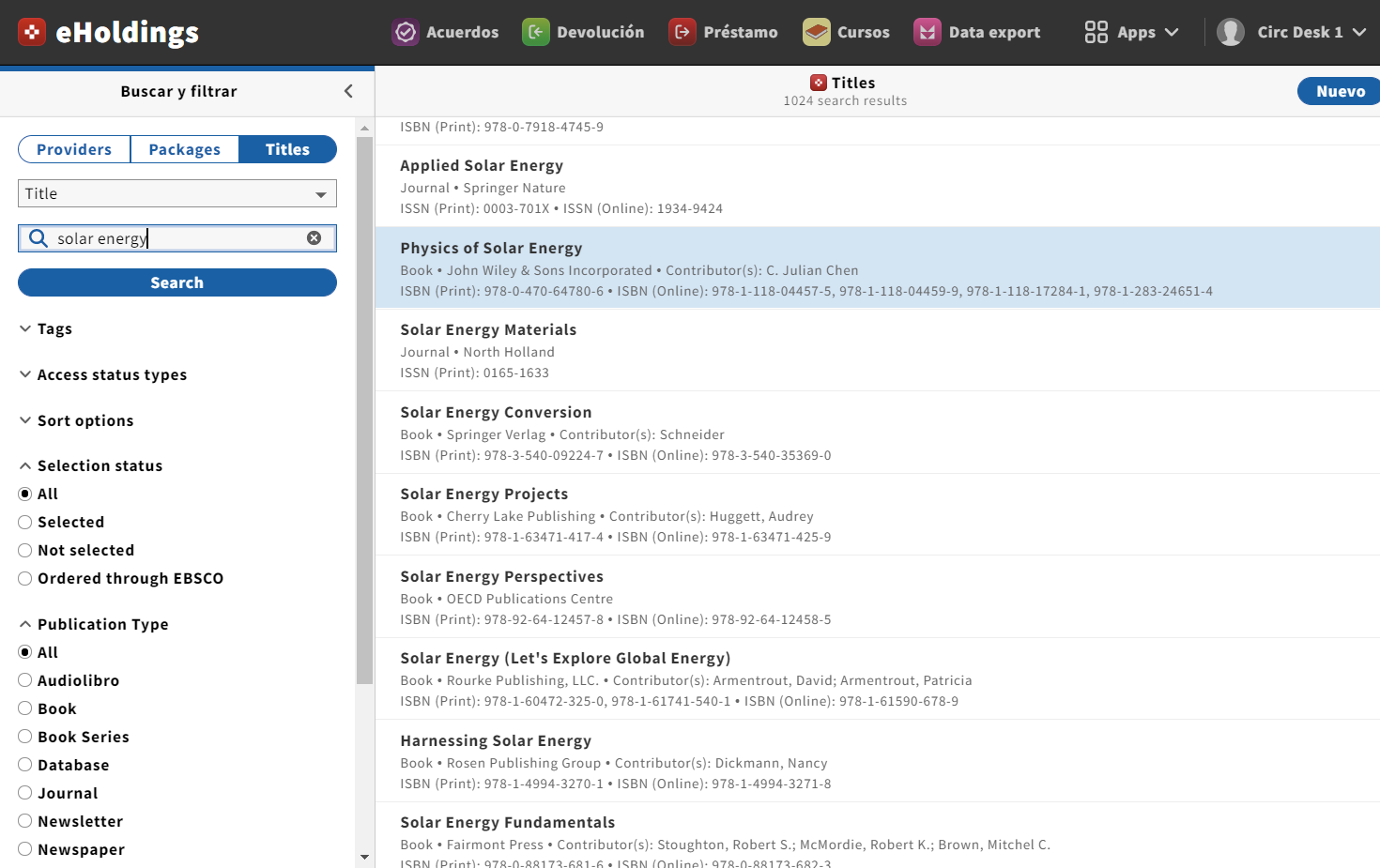 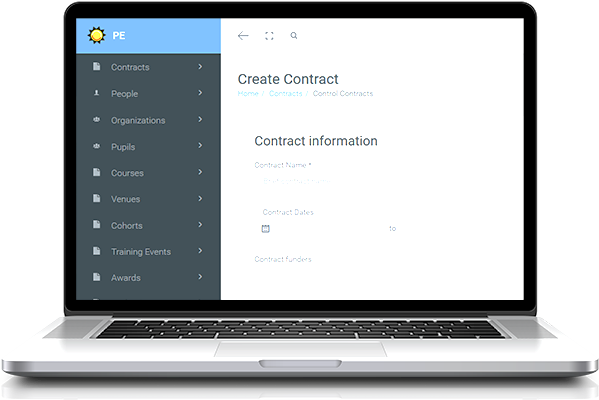 Gestão de títulos e 
pacotes eletrônicos 

+ carregue suas publicações
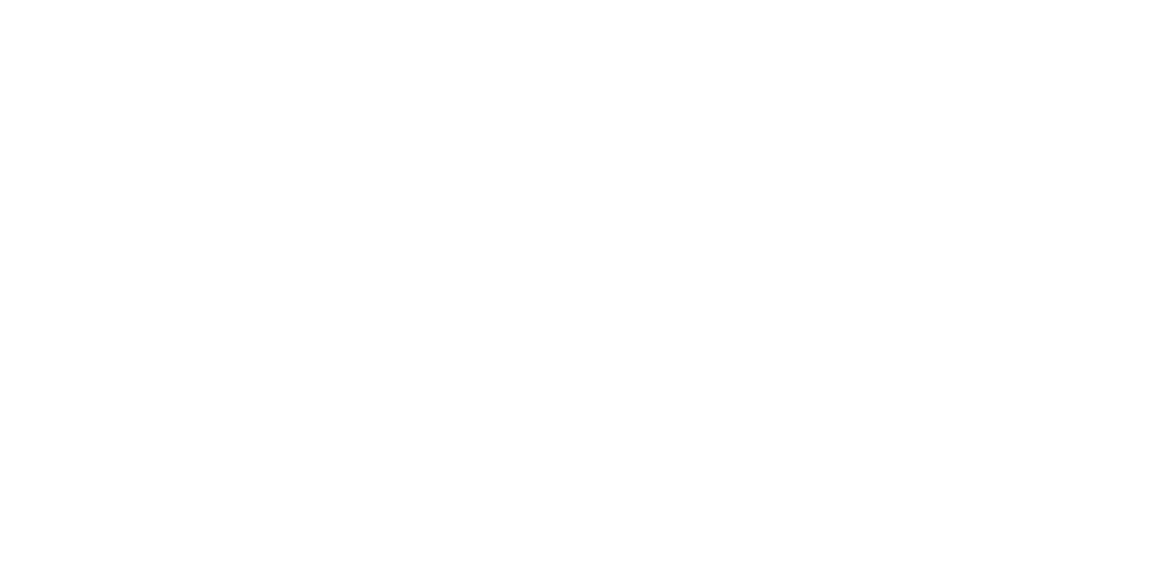 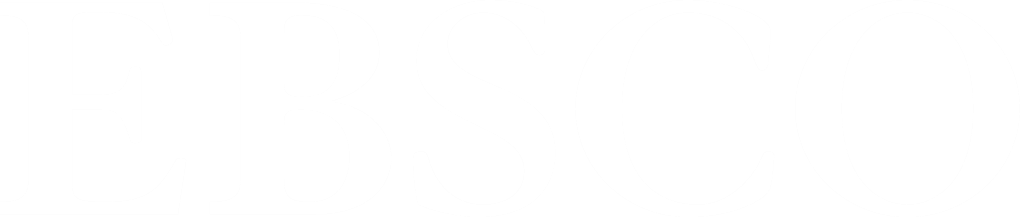 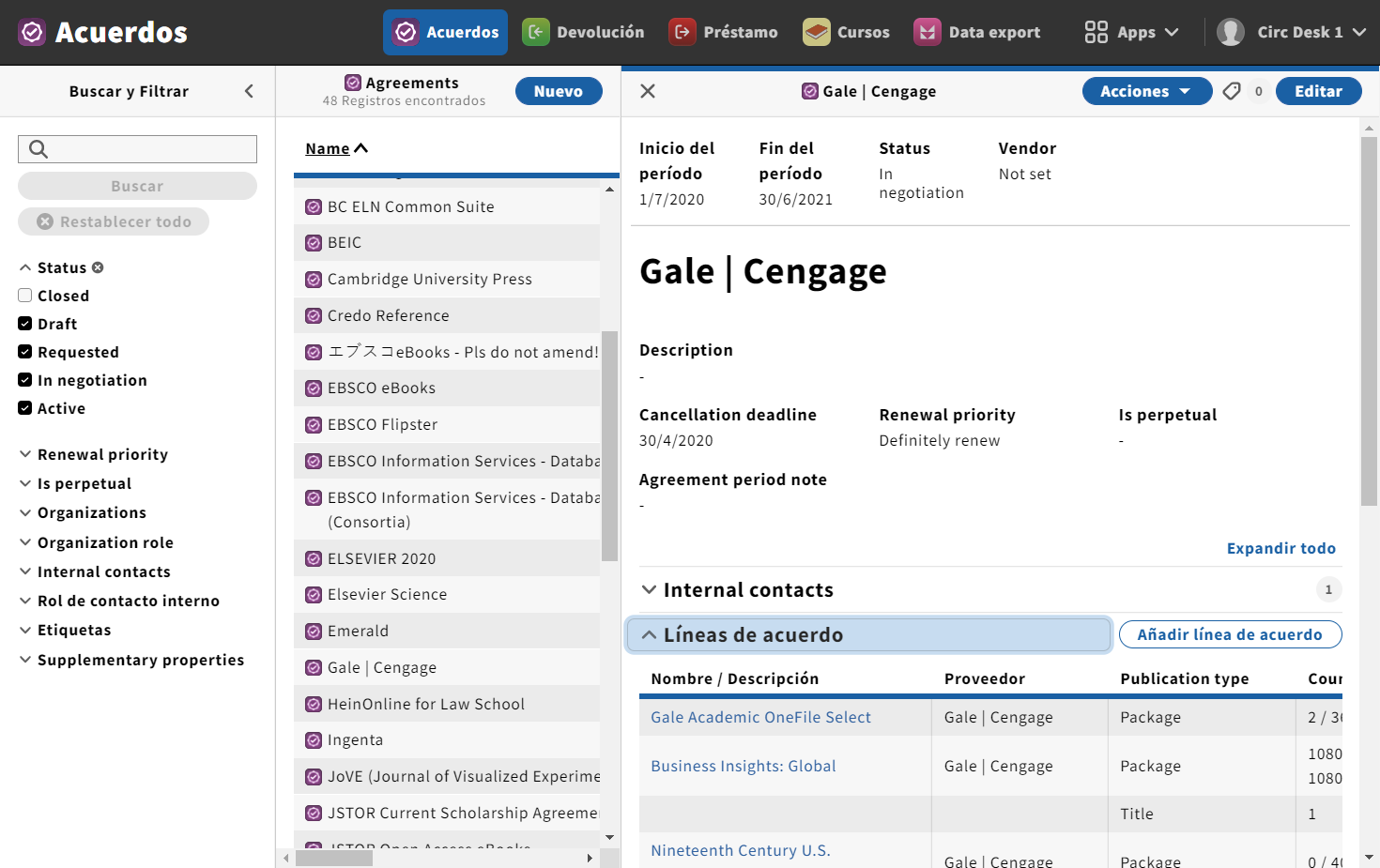 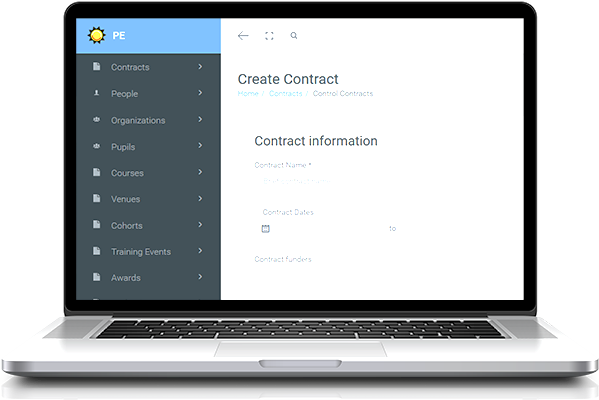 Gestão de Contratos
Assinatura
Compras perpetuas
Anexar os documentos
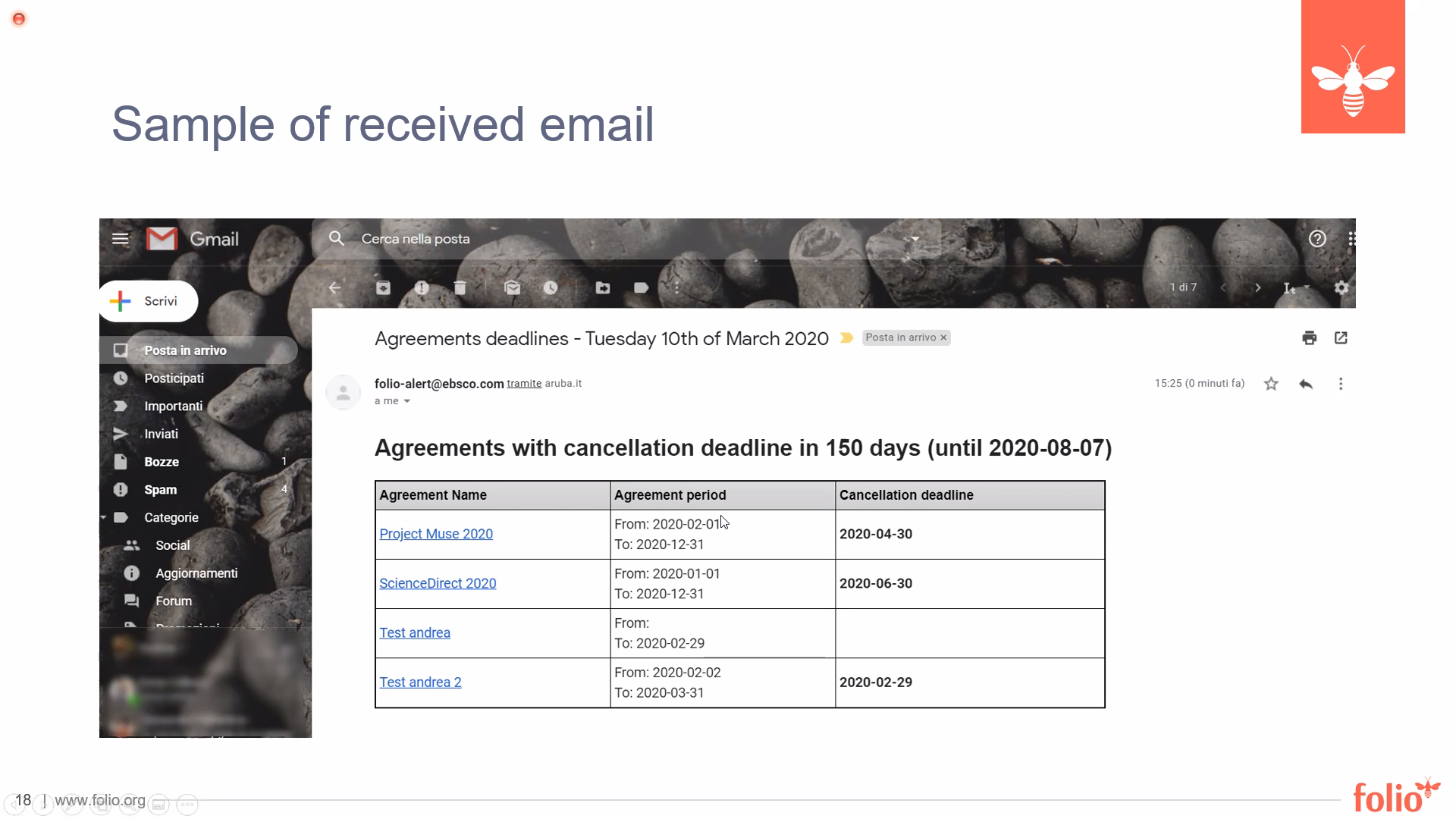 ERM Agreements alerts
Exemplo de e-mail recebido
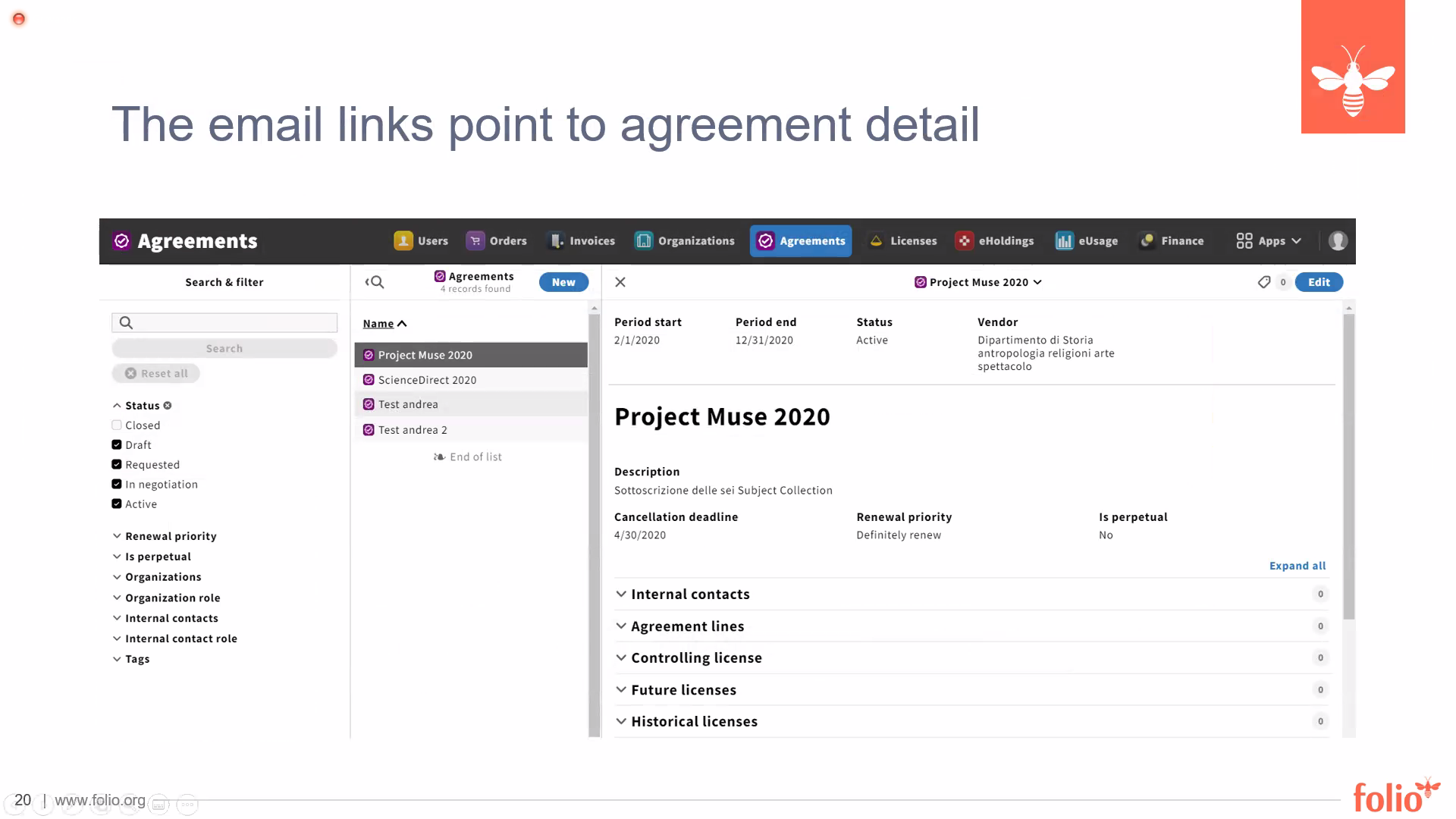 ERM Agreements alerts
Os links no e-mail apontam para detalhes do contrato
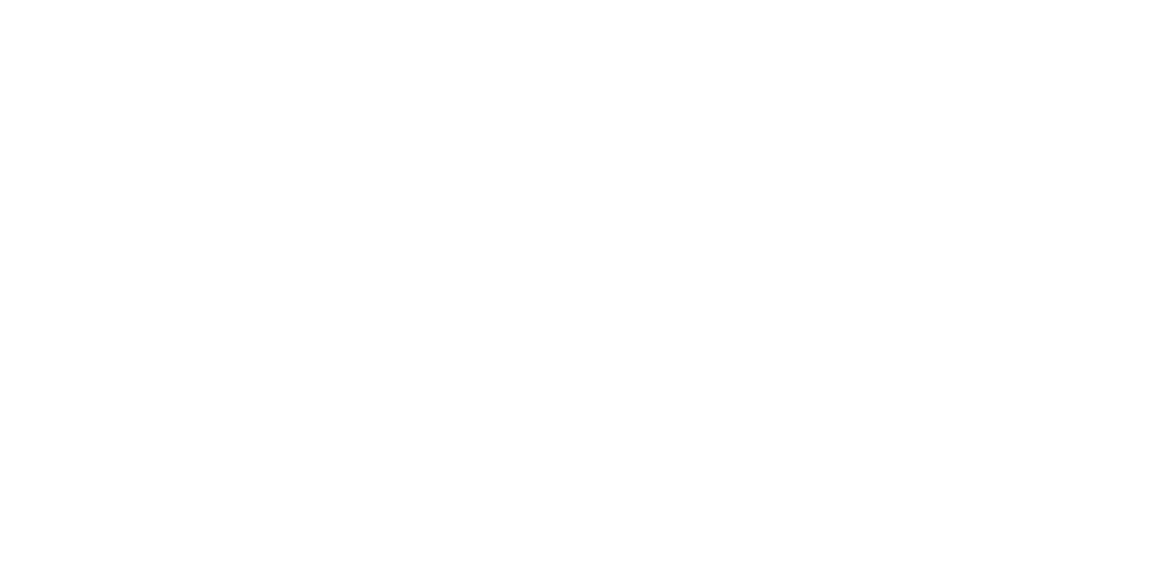 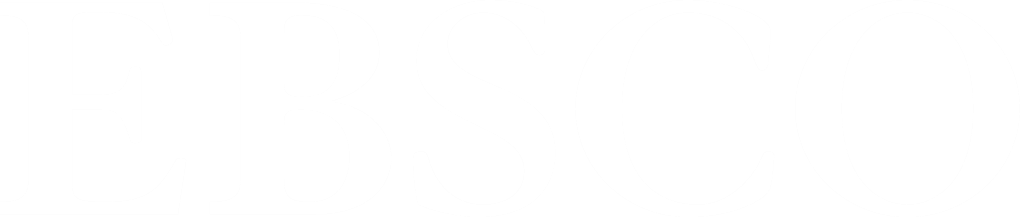 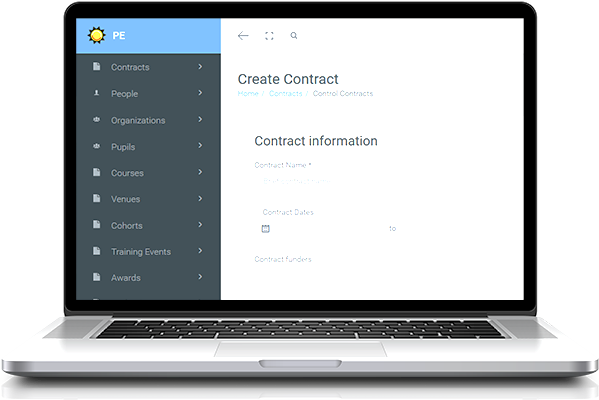 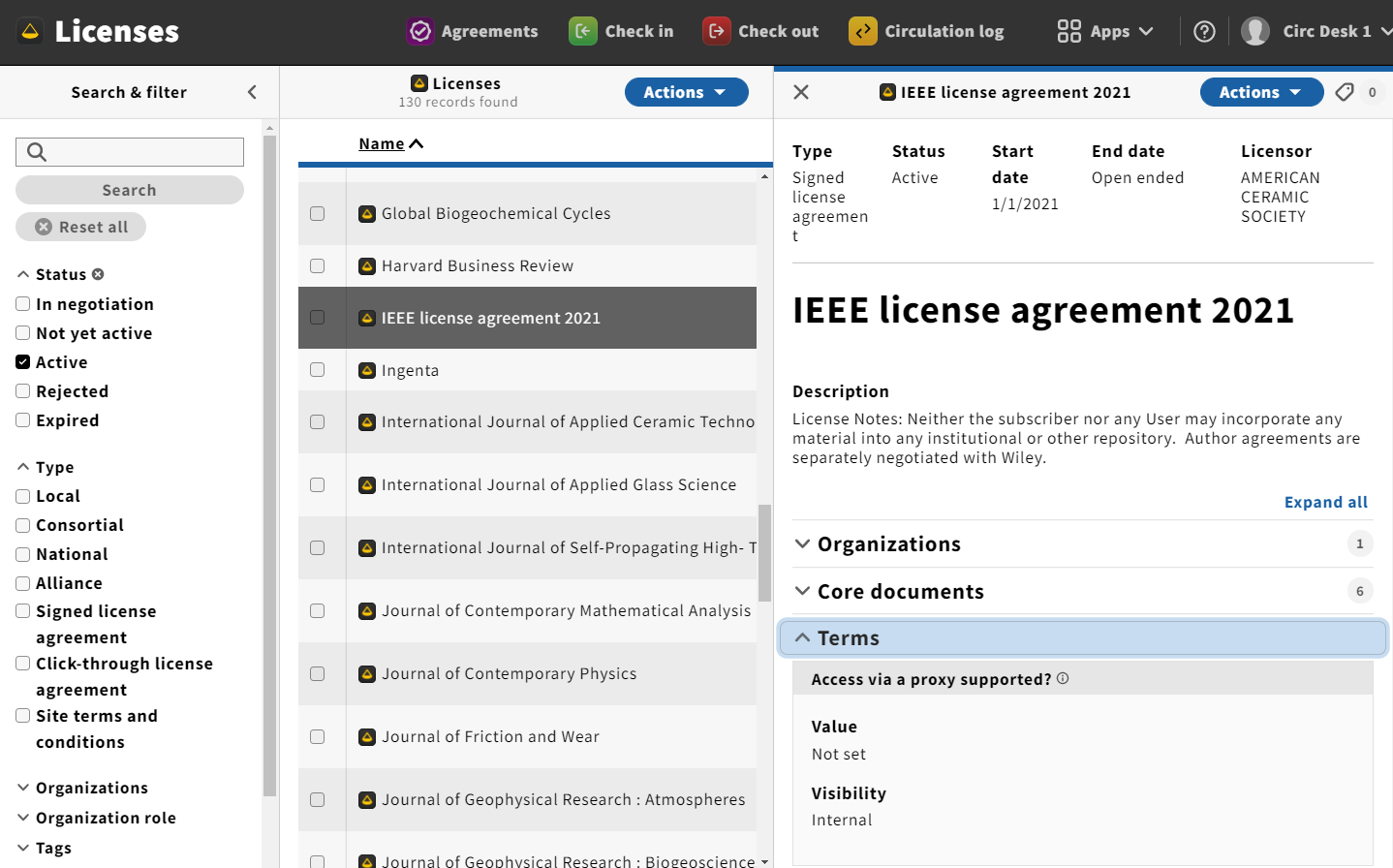 Gestão de Licenças
Como conteúdo pode ser usado
Termos de uso
Permite anexar o documento
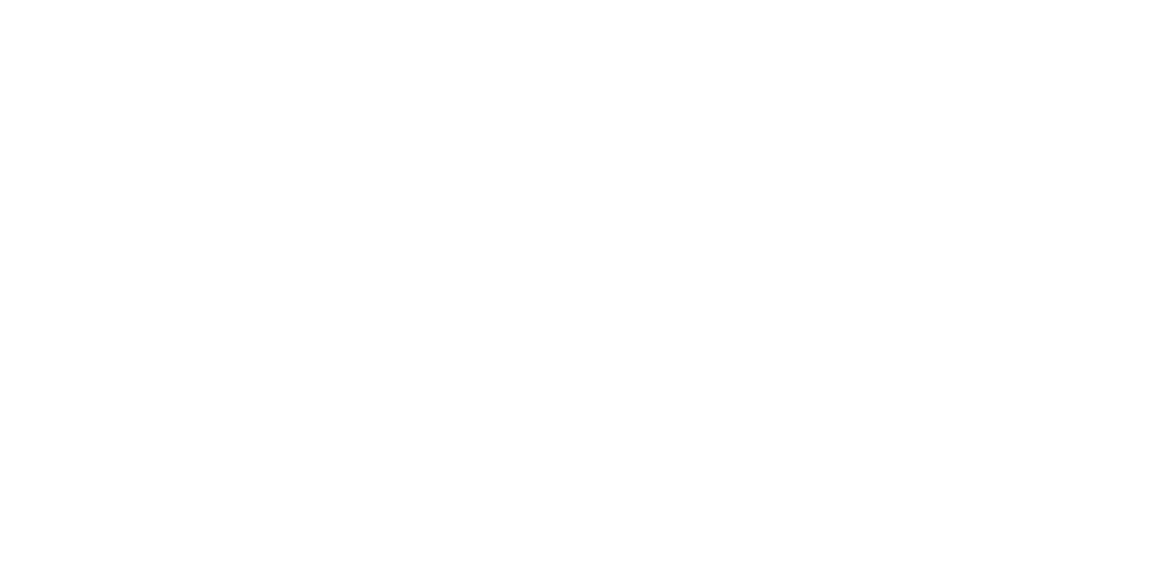 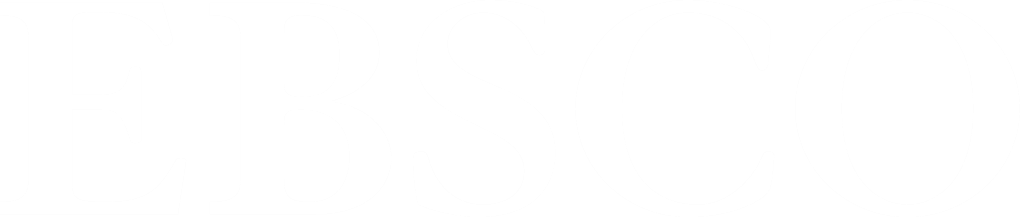 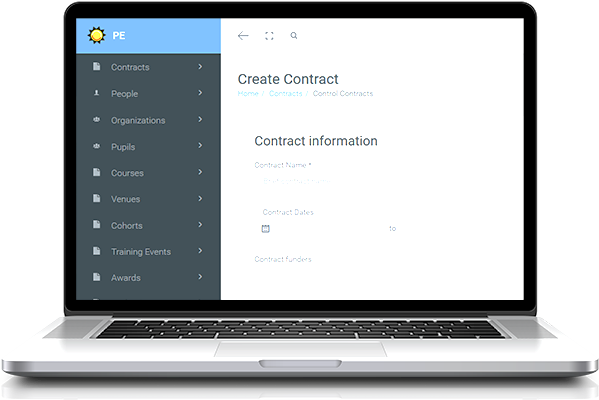 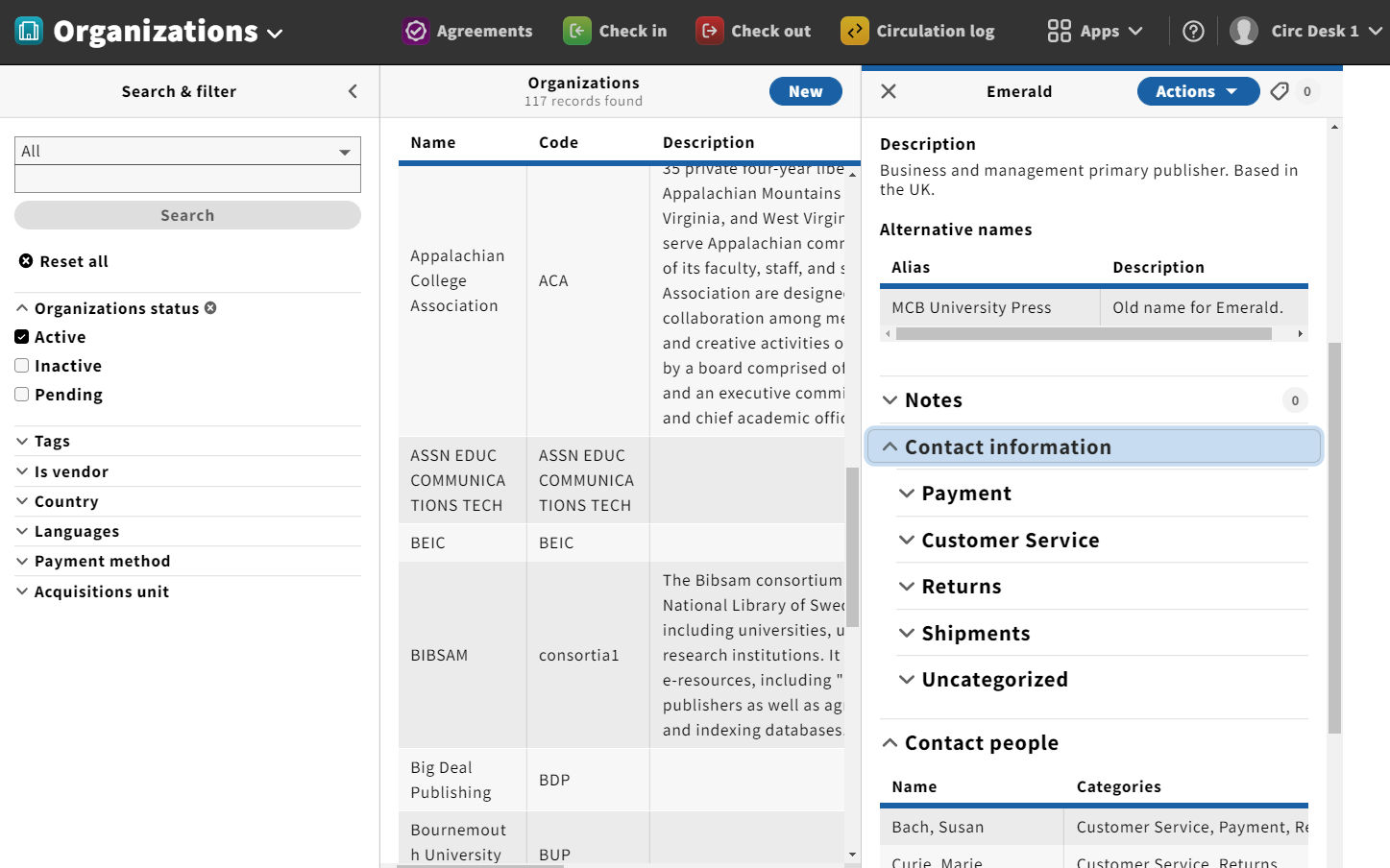 Organizações
Fornecedores de conteúdo
Fornecedores de serviço
Pessoas e dados de contato
Vincular aos Contratos
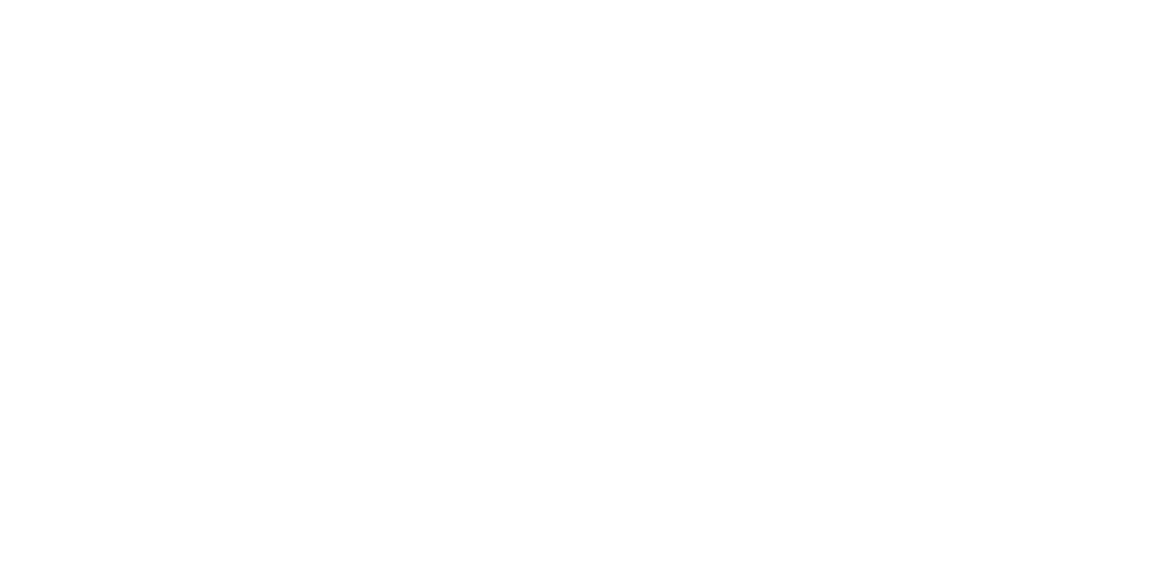 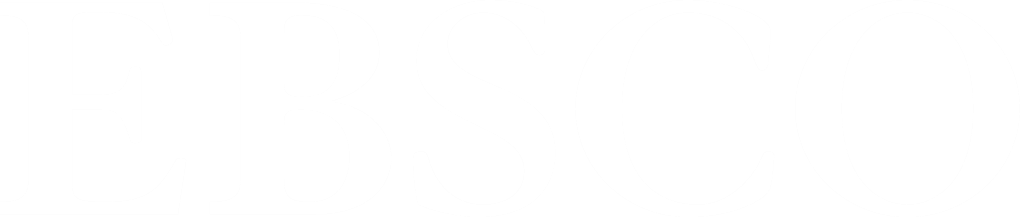 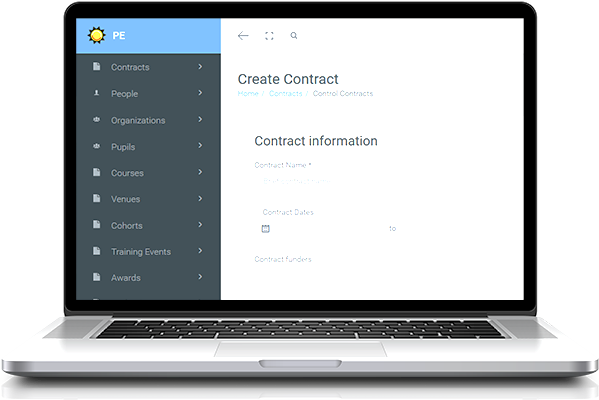 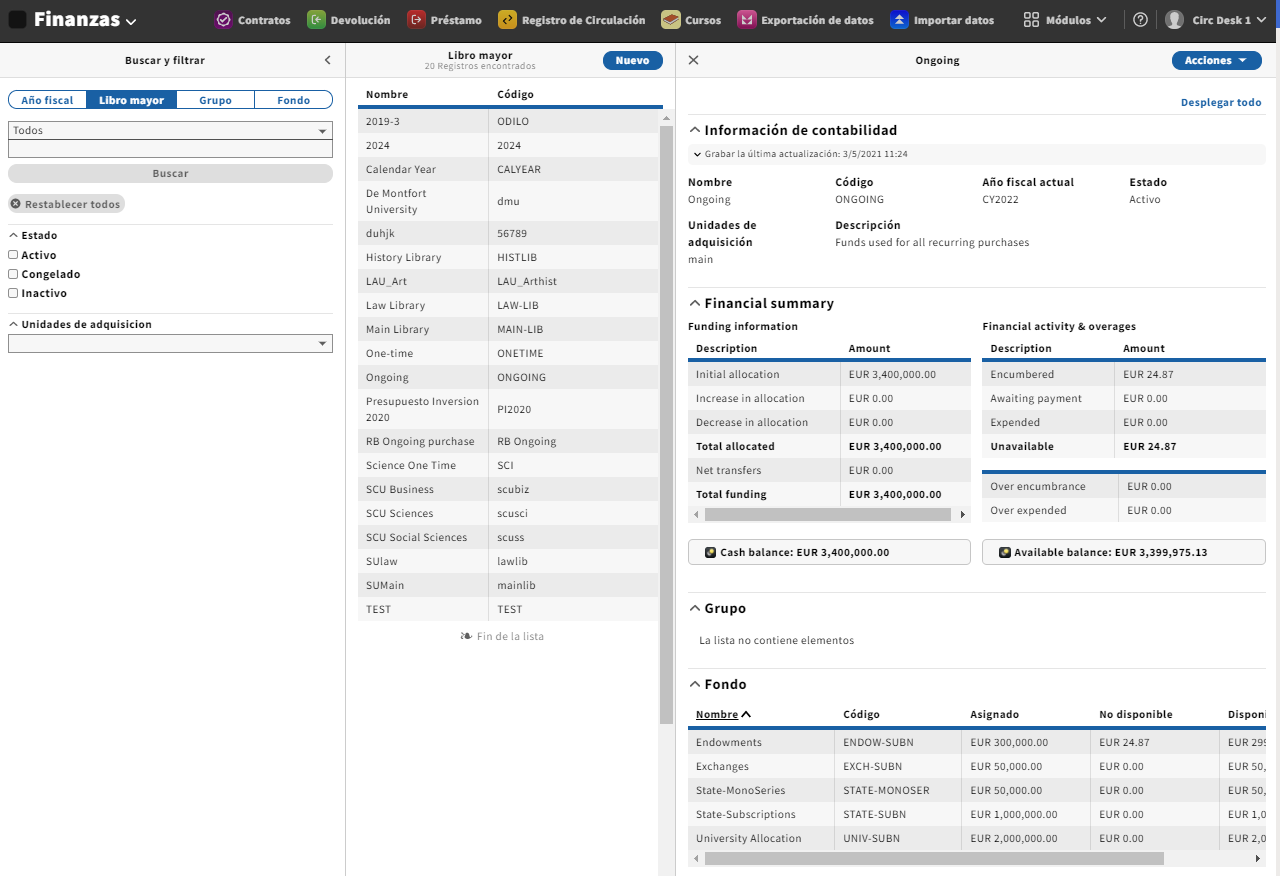 Controle de
Orçamento
Orçamentos
Ano Fiscal
Livro contavel
Grupo
Fundos
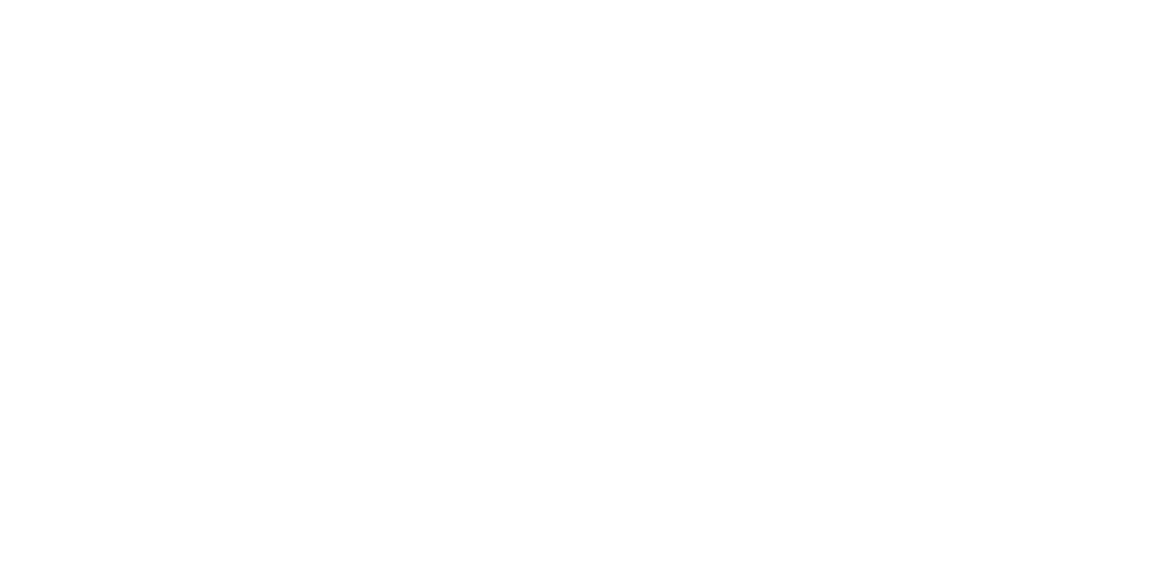 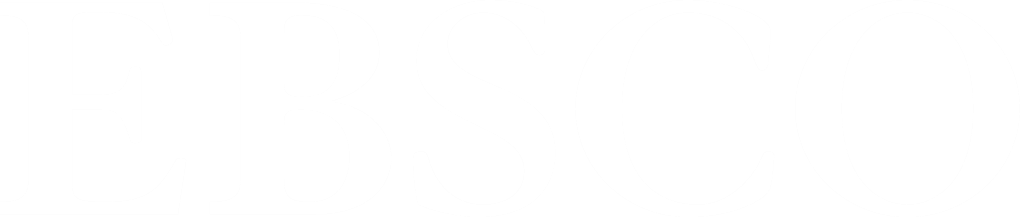 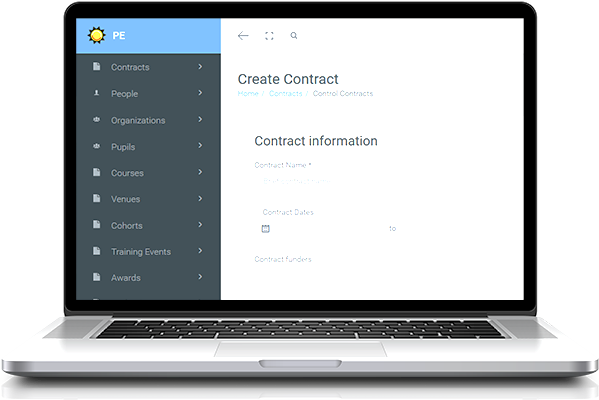 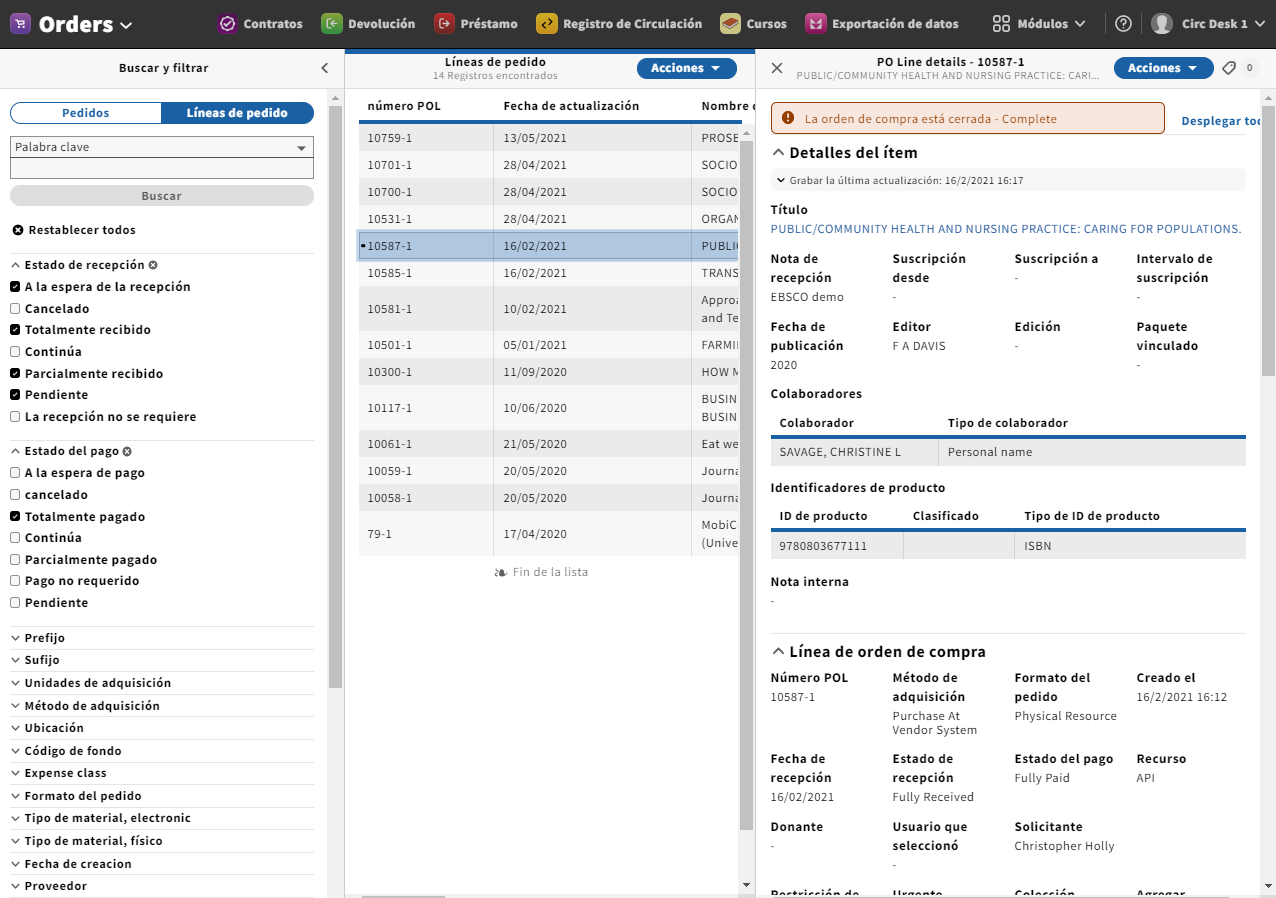 Pedidos de Compra 
Unidades de Aquisição
Pedidos de títulos impressos
Pedidos de títulos eletrônicos
Pedidos de Bases de dados
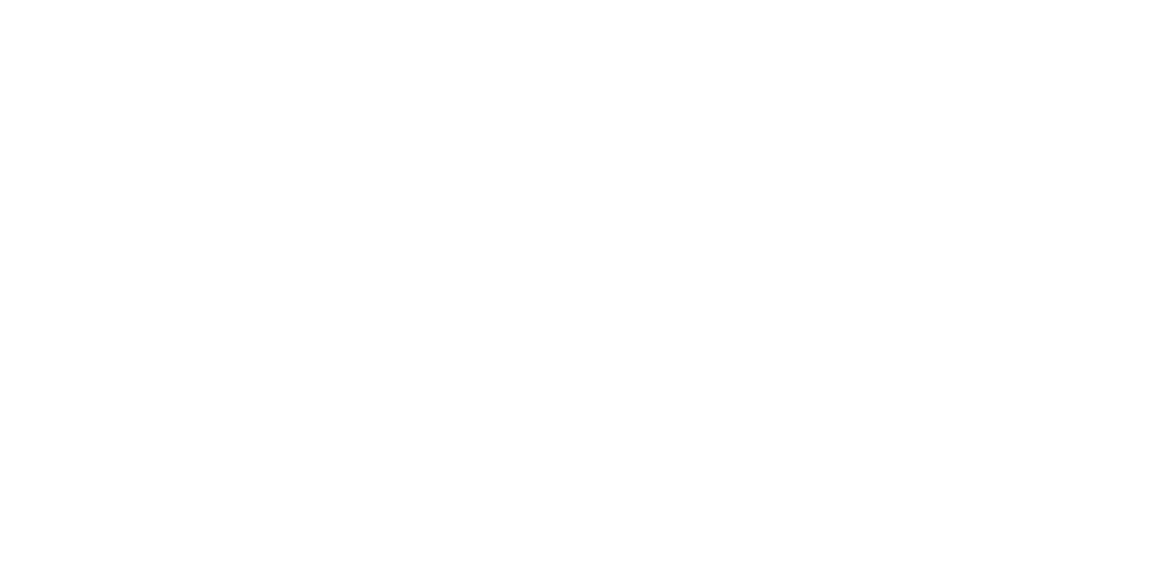 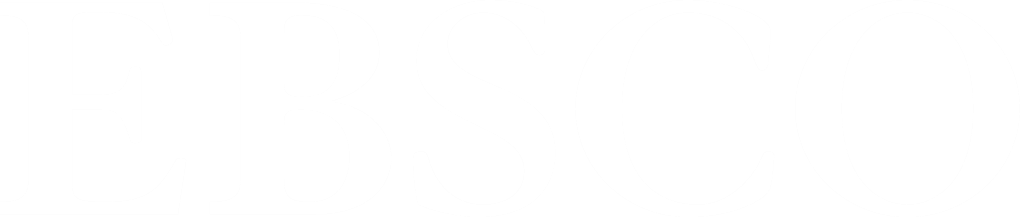 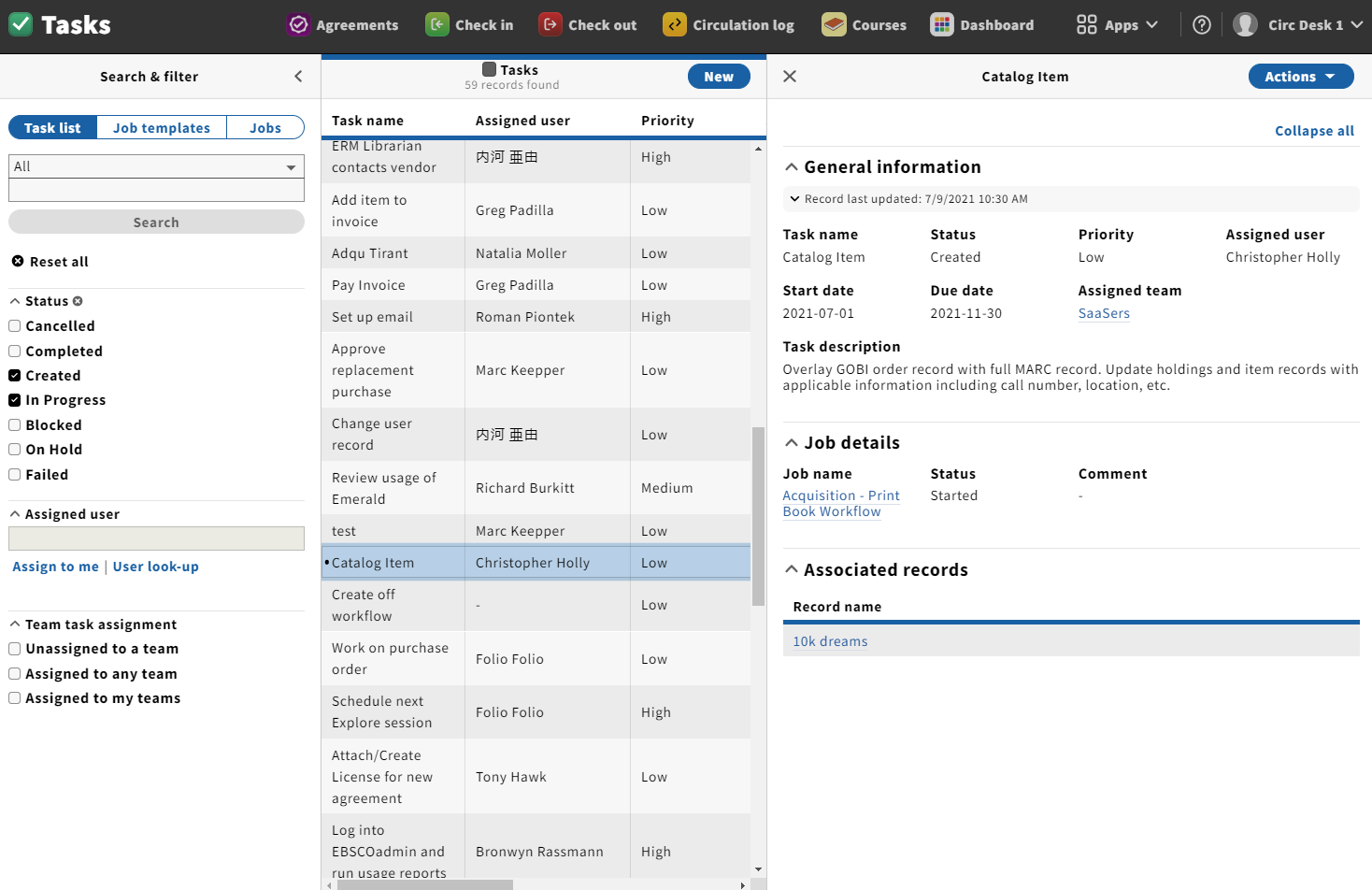 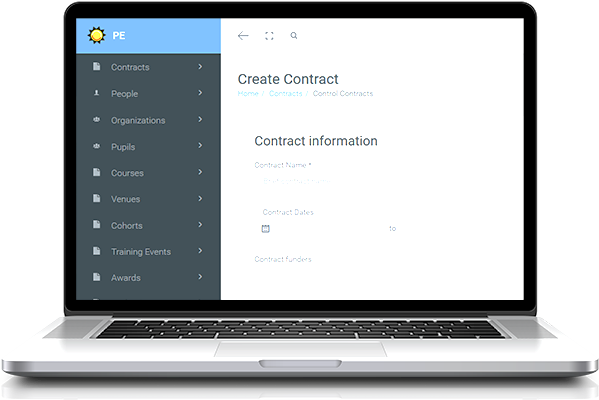 Gestão de Tarefas
Etapas
Datas
Responsáveis
Bibliotecas com FOLIOAmérica do Norte (1 de 2)
LOUIS-LSU (Louisiana)
MacEwan University
Maryville University
Michigan State University & Library of Michigan
Middle Tennessee State University
Missouri State University
MOBIUS (Missouri)
Mount Holyoke College
Okanagan College
Otis College of Art and Design
Rockhurst University
Duke University
East Central Oklahoma University
Export Development Canada
Fenway Library Organization
Flagler College
Georgetown College
Grand Valley State University
Hampshire College
Holy Family University
Lafayette College
Lehigh University
Library of Congress
Alvernia University
Amherst College
Appalachian State University
Barry University
Brandman University
Cairn University
California Institute of Technology (CalTech)
Center for Research Libraries
Chapman University
College of the Holy Cross
Cornell University
Drew University
Bibliotecas com FOLIO América do Norte (2 de 2)
Roseman University of Health Sciences
Skidmore College
Smith College
South College
Spokane Public Library
St Michael's College
St Thomas University (Florida)
St Vincent College
Stanford University
Texas A&M University
Texas Southmost College
Truman College
Truman State University
University of Alabama
University of Chicago
University of Colorado Boulder
University of Massachusetts Amherst
University of Missouri Libraries
University of New England
University of Notre Dame Law Library
University of Tennessee Martin
University of the Arts
Villanova University
Warner University
Washington & Jefferson College
Washington College
Wellesley College
Widener University
Bibliotecas com FOLIO Europa
Barts NHS Trust (United Kingdom)
Biblioteca Nazionale Centrale di Firenze (Italy)
Chalmers University of Technology (Sweden)
De Montfort University (United Kingdom)
GBV Library Network (Germany)
Global Banking School (United Kingdom)
International Hochschule (Germany)
HBZ Library Network (Germany)
Linköping University (Sweden)
National Széchényi Library (Hungary)
Trinity College of Cambridge University (United Kingdom)
Universidad de Zaragoza (Spain)
Università degli Studi di Ferrara (Italy)
Universita di Modena e Reggio Emilia (Italy)
Universitätsbibliothek Leipzig (Germany)
University of Lincoln (United Kingdom)
University of Liverpool (United Kingdom)
VZG Library Network (Germany)
WDR Library (Germany)
WHU - Otto Beisheim School of Management (Germany)
York St. John University (United Kingdom)
Bibliotecas com FOLIO Asia, Oceania, América Latina e Caribe & Africa
ASIA
Jio Institute (India)
Korea University (Corea del Sur)
Kyushu University (Japón)
National Taiwan Normal University (Taiwan)
Shangai Library (China)
Silliman University (Filipinas) 
OCEANIA
Massey University (Nueva Zelanda)
National Library of Australia (Australia)
University of Melbourne (Australia)
AMERICA LATINA y el CARIBE
Petrobras (Brasil)
Universidad Adolfo Ibanez (Chile)
Universidad de Concepción (Chile)
Pontificia Universidad Javeriana – Biblioteca Central (Colombia)
Universidad Jorge Tadeo Lozano (Colombia)
University of Trinidad and Tobago
AFRICA
Durban University of Technology (SudÁfrica)
Namibia University of Science and Technology (Namibia)
National University of Lesotho  
Open Window Institute (SudÁfrica) University of Zululand (SudÁfrica)
Recentes subscritores de EBSCO FOLIO Services
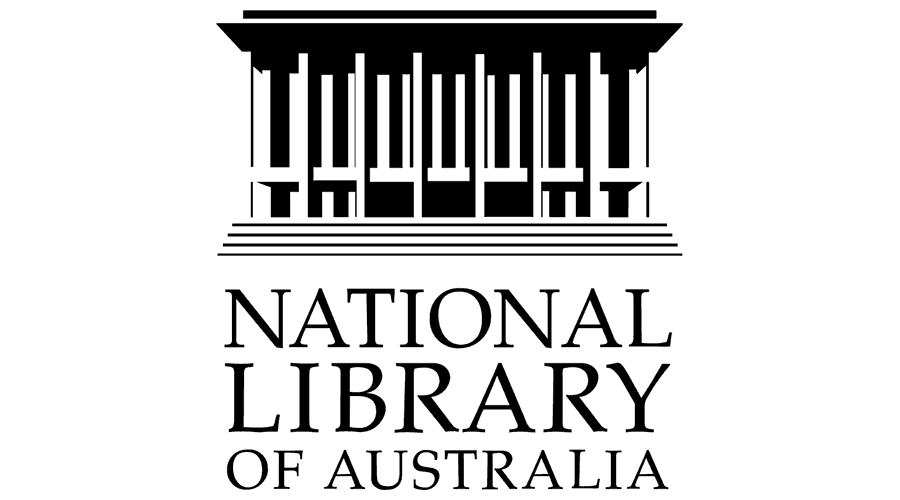 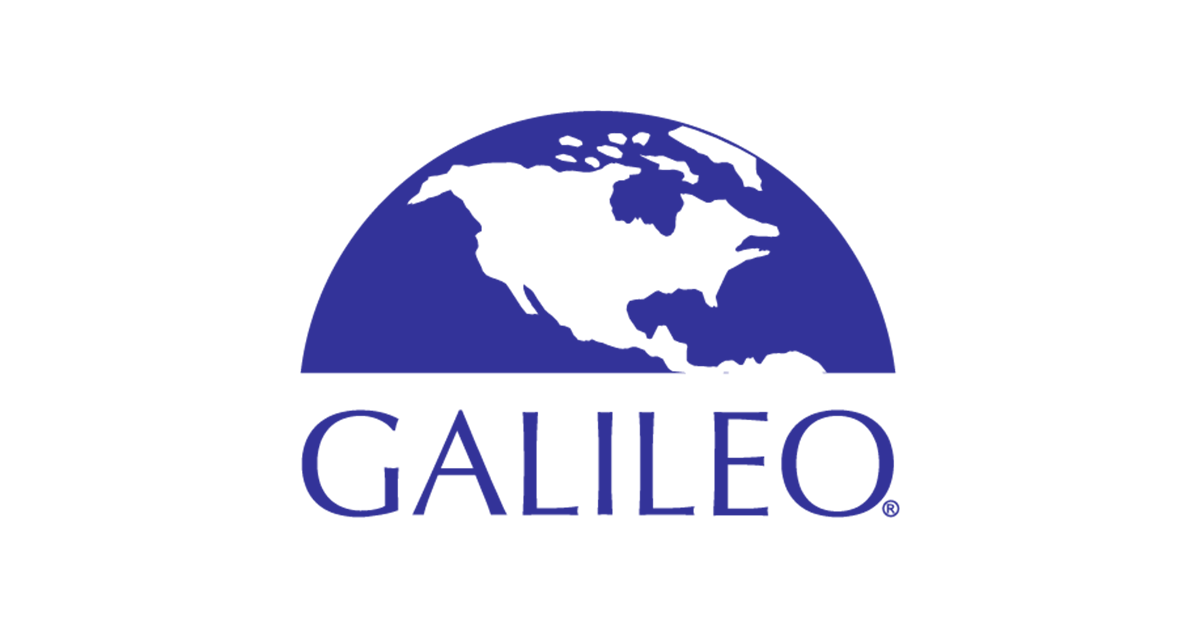 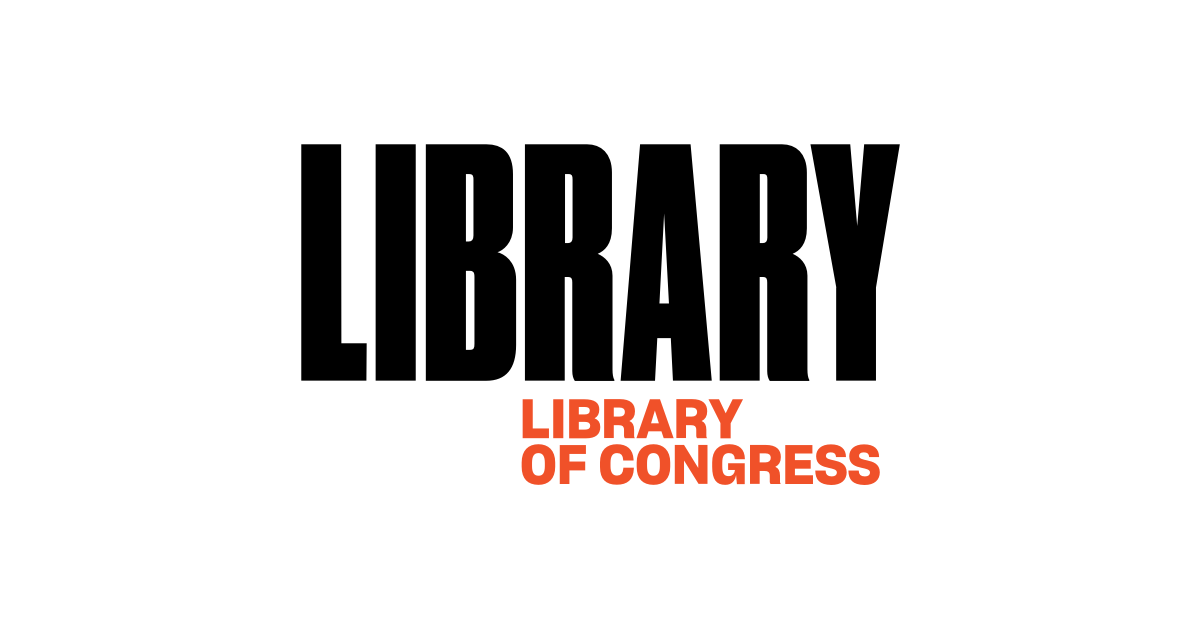 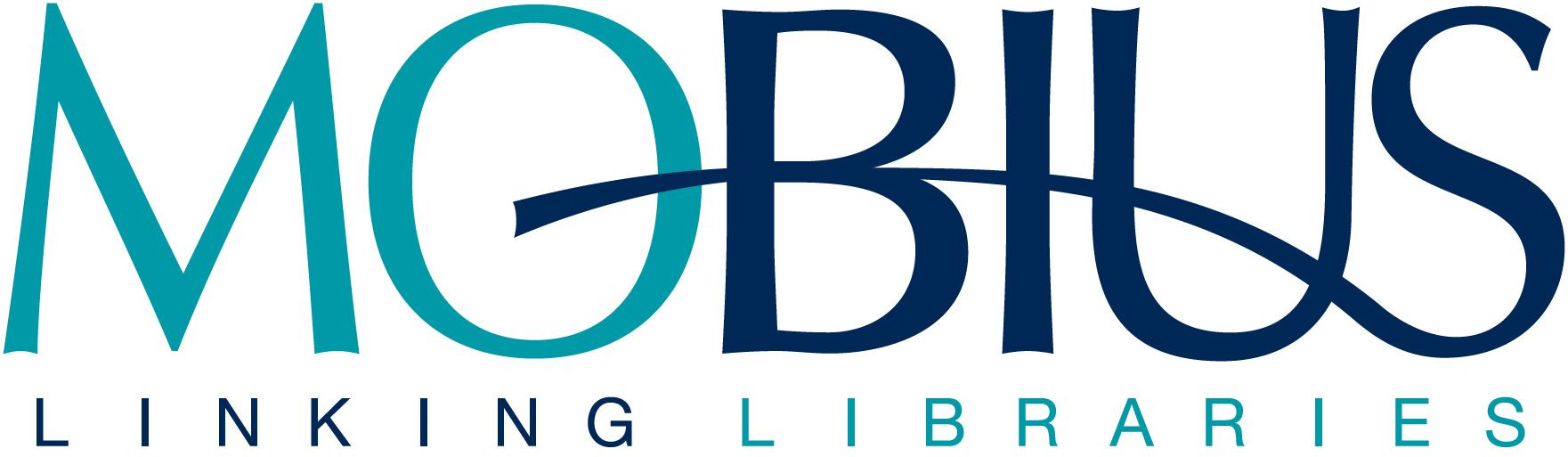 EBSCO FOLIO Services
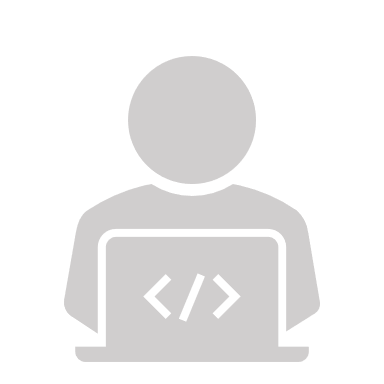 Implementação
Hospedagem
Suporte
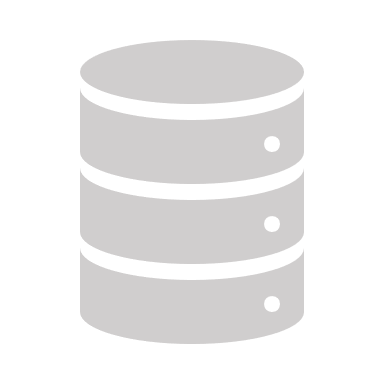 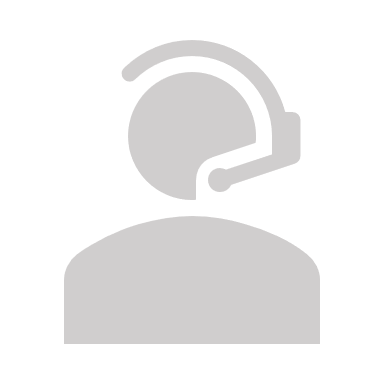 Avaliação para a preparação do EBSCO FOLIO (análise de fluxos de trabalho existentes)
Implementação da Gestão de Recursos Eletrônicos (EBSCO ERM)
Migração de dados
Implementação e formação completo do EBSCO FOLIO
Integrações com as soluções EBSCO e com sistemas de terceiros (sob demanda)
Alta disponibilidade e desempenho globais 
Hospedagem de primeira linha através da AWS
Alta confiabilidade
Redundancia e backups
Alta performance
Segurança
Atualizações de versões e backups
Segurança e privacidade
Monitorização e serviço de alertas
Suporte global e local via EBSCO em seu idioma e fuso horário
Comunidade on-line e fóruns dedicados
Procedimentos de teste e lançamento de todas as novas versões
Processo de implementação do FOLIO EBSCO (Consultores e LSEs)
4
5
2
1
3
Início: análise do ambiente e necessidades existentes
Mapeamento de processo / fluxo de trabalho e planeamento da migração
Migração  de dados e testes
Integração com sistemas da EBSCO, outras integrações e testes de produtos
fo0rm,gestão da mudança e testes
…
Produção
6
Suporte contínuo (SLA)
Atualizações 
de versões
+
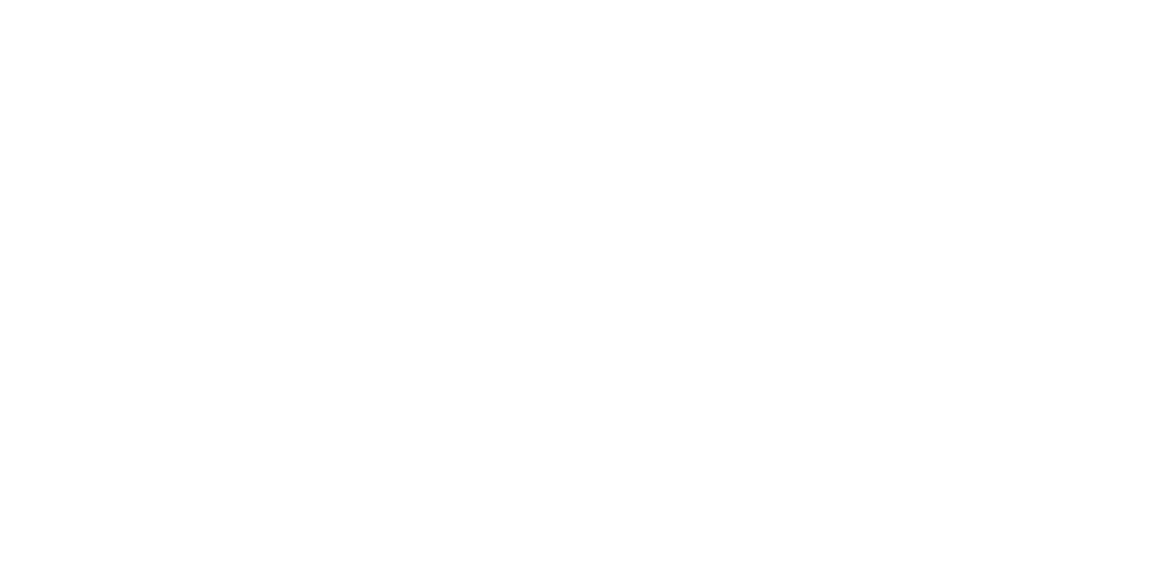 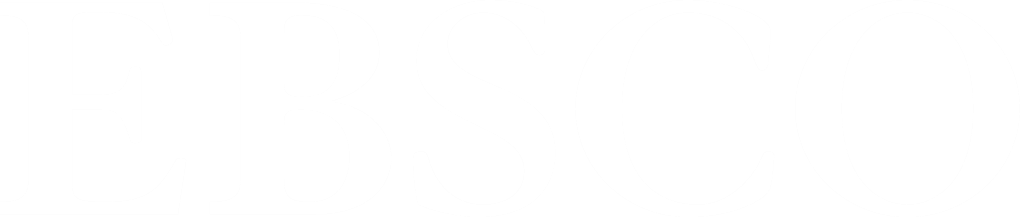 Obrigado
Arturo Rodrigues
arodrigues@ebsco.com
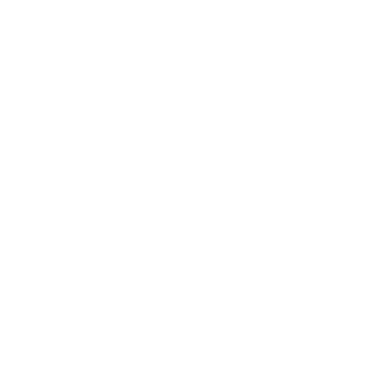